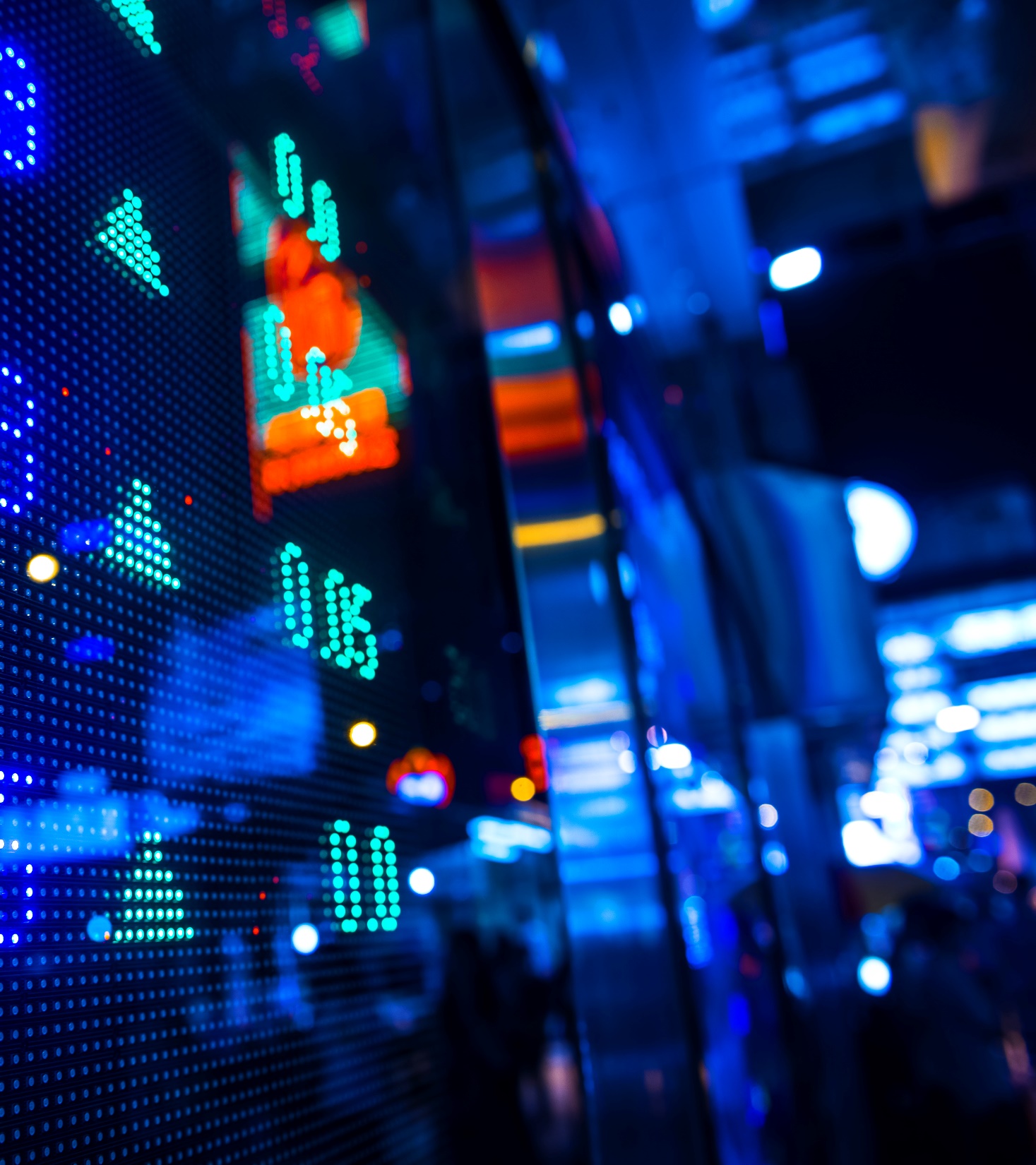 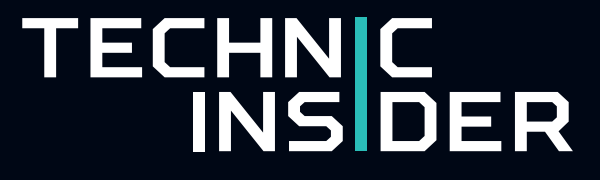 VEFramework
Open Source and Technologies for All
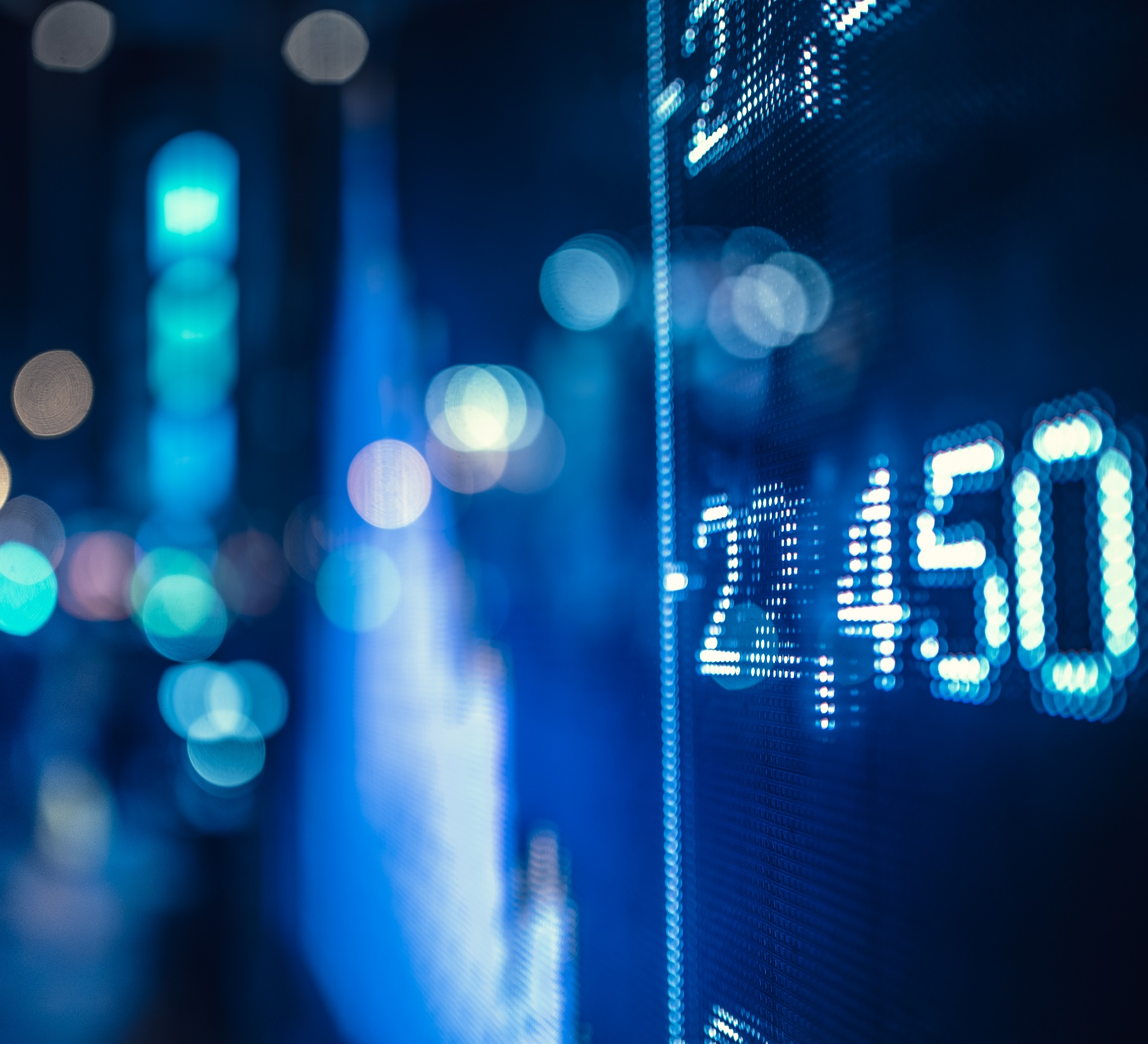 Hype Cycle
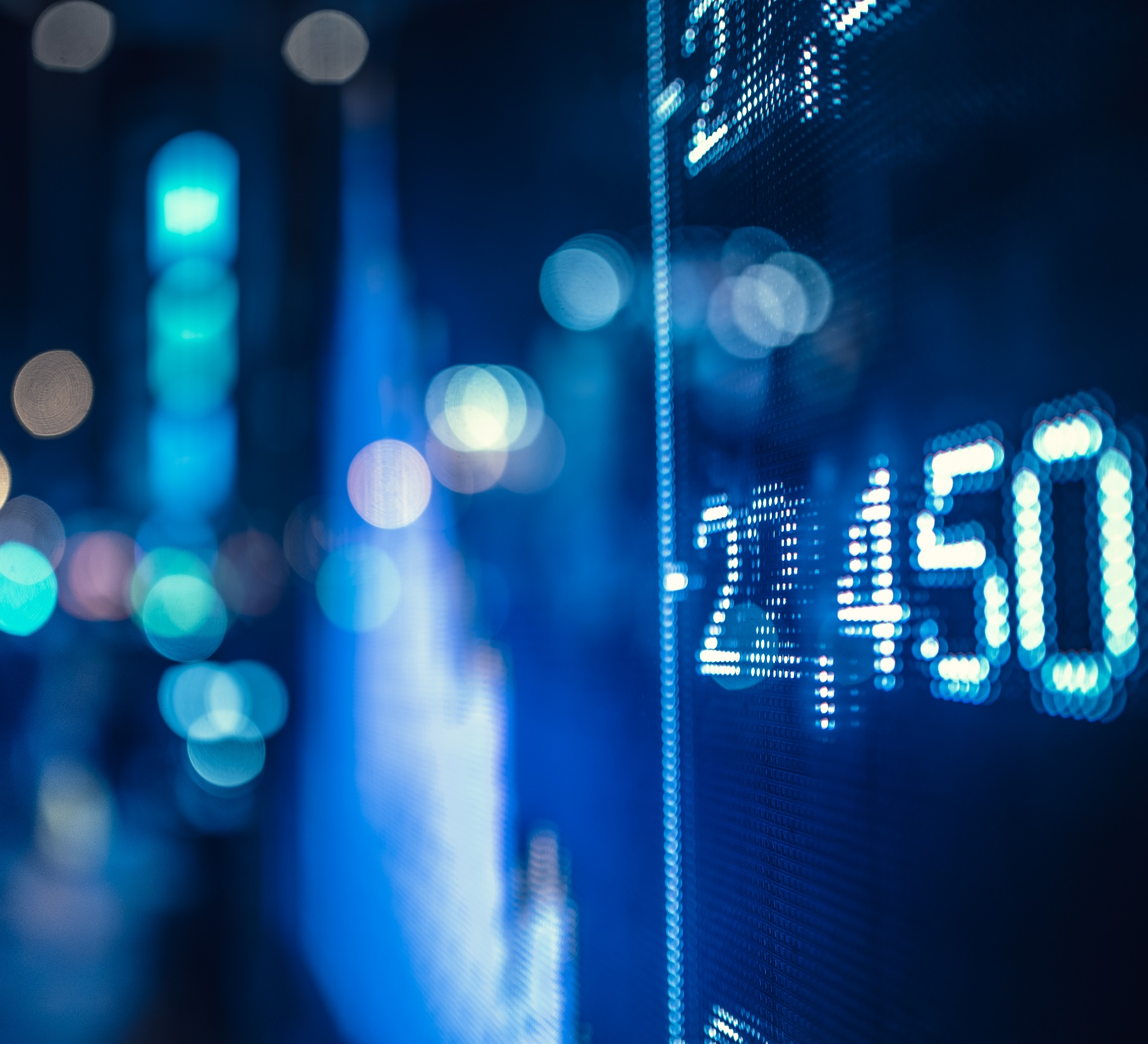 Každá technologie či zásadní princip projde Hype Cyclem
Digitalizace nyní prochází píkem nafouknutých očekávání, tedy nutně nyní dojde ke zhroucení a standardizaci
Paralelně však dochází k samostatným píkům i v oblasti kontejnerizace software, AI a dalších pro digitalizaci klíčových technologií.
Toto ještě více násobí roztříštěnost prostředí.
Hype Cycle
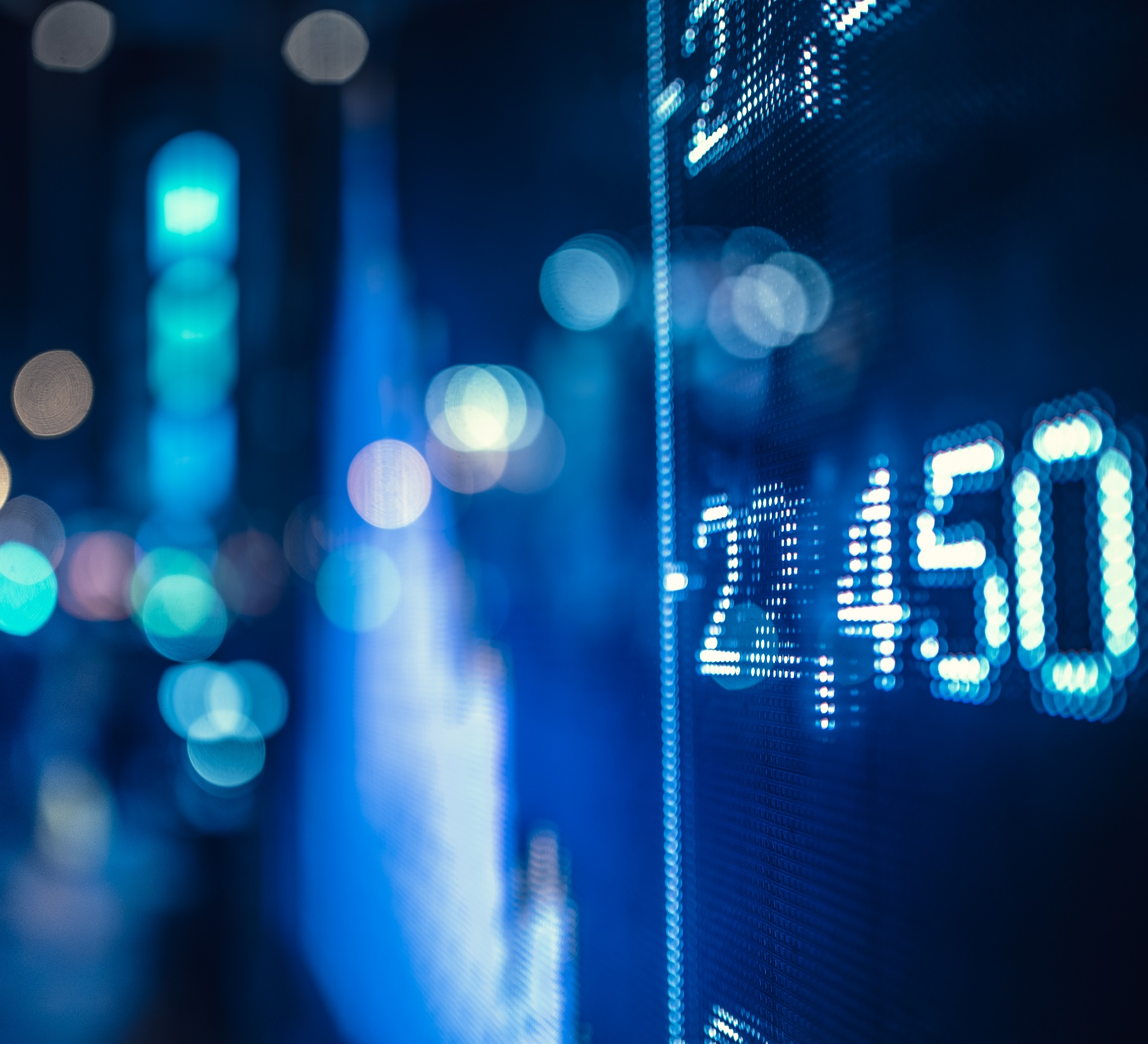 Db
AI
ERP
Cloud
Blockchain
WMS
CRM
Unified Namespace
Unified Namespace
MES
FMEA
SmartPhones/PCs
IoT Sensors
IoT Devices
SCADA
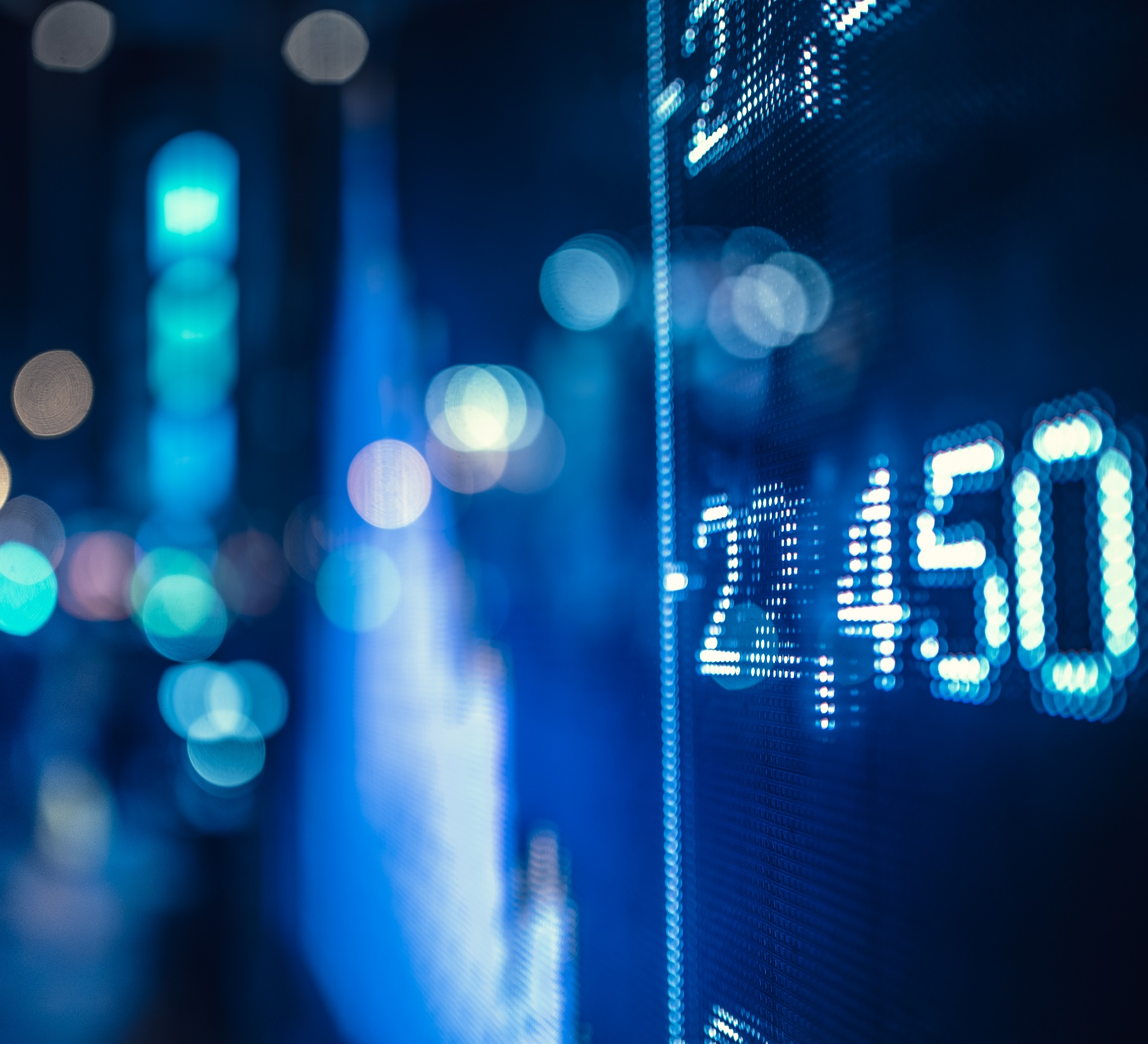 Základní architektura podle doporučení v rámci Industry40
Je to nutné pro udržitelnost systému
Stejný princip lze použít i při tvorbě aplikací – podobný model jsou „microservices“
Bez zavedení tohoto principu nelze budovat moderní IT infrastrukturu
Unified Namespace
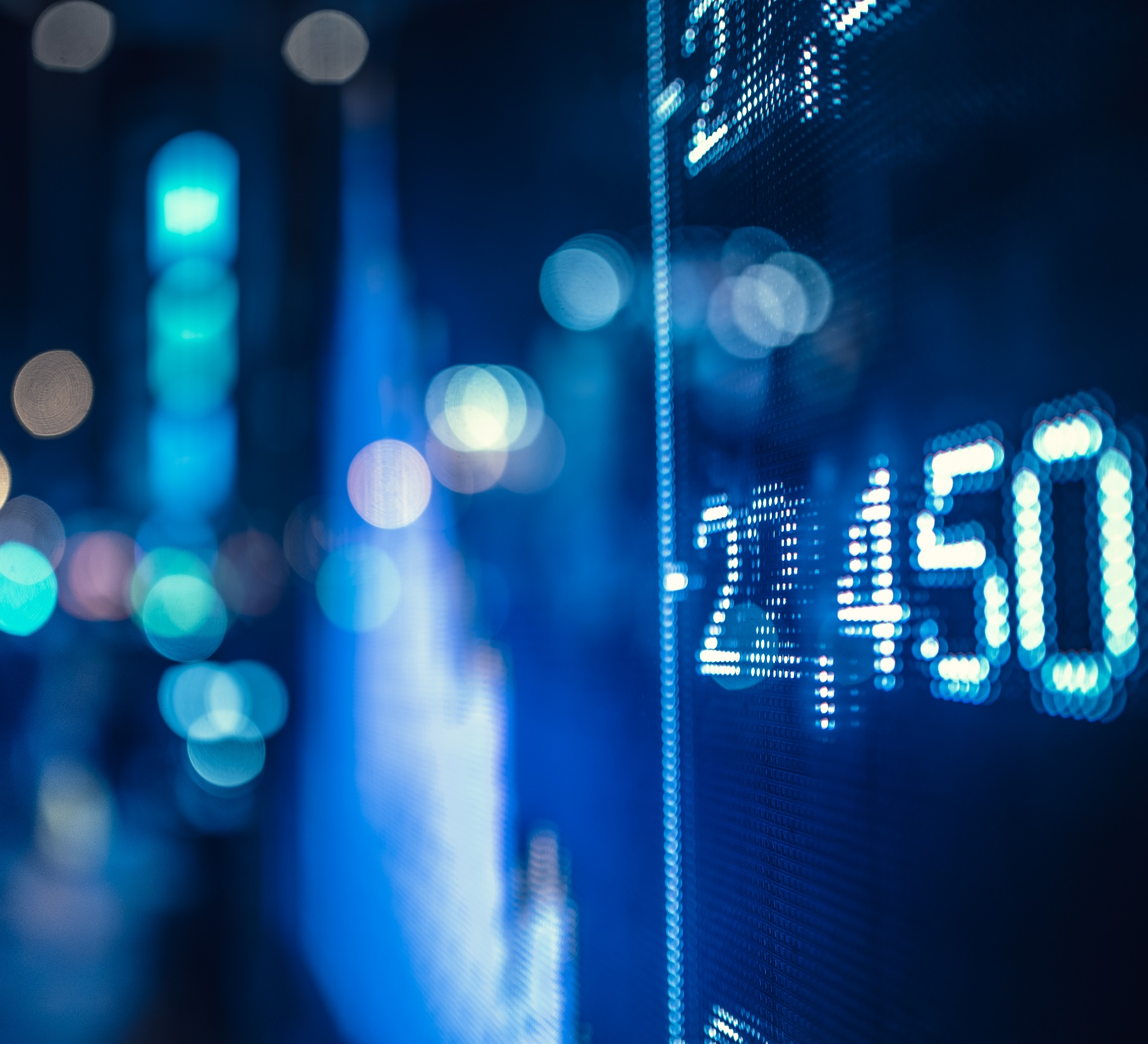 Máme zásadní nedostatek IT expertů!
Je nutné nastavit základní standardní platformu, která bude sloužit pro digitalizaci napříč společností. Nelze mít desítky či stovky různorodých platforem, protože počet expertů je velmi limitovaný. 
Je nutné mít alespoň část jednotnou, podobně jako je tomu v případě webů a standardizovaného jádra „WordPress“ (dnes přes 50% webů je na WP).
Projekt tohoto typu musí být Free OpenSource, jinak nebude plošně přijat.
Proč Framework?
History
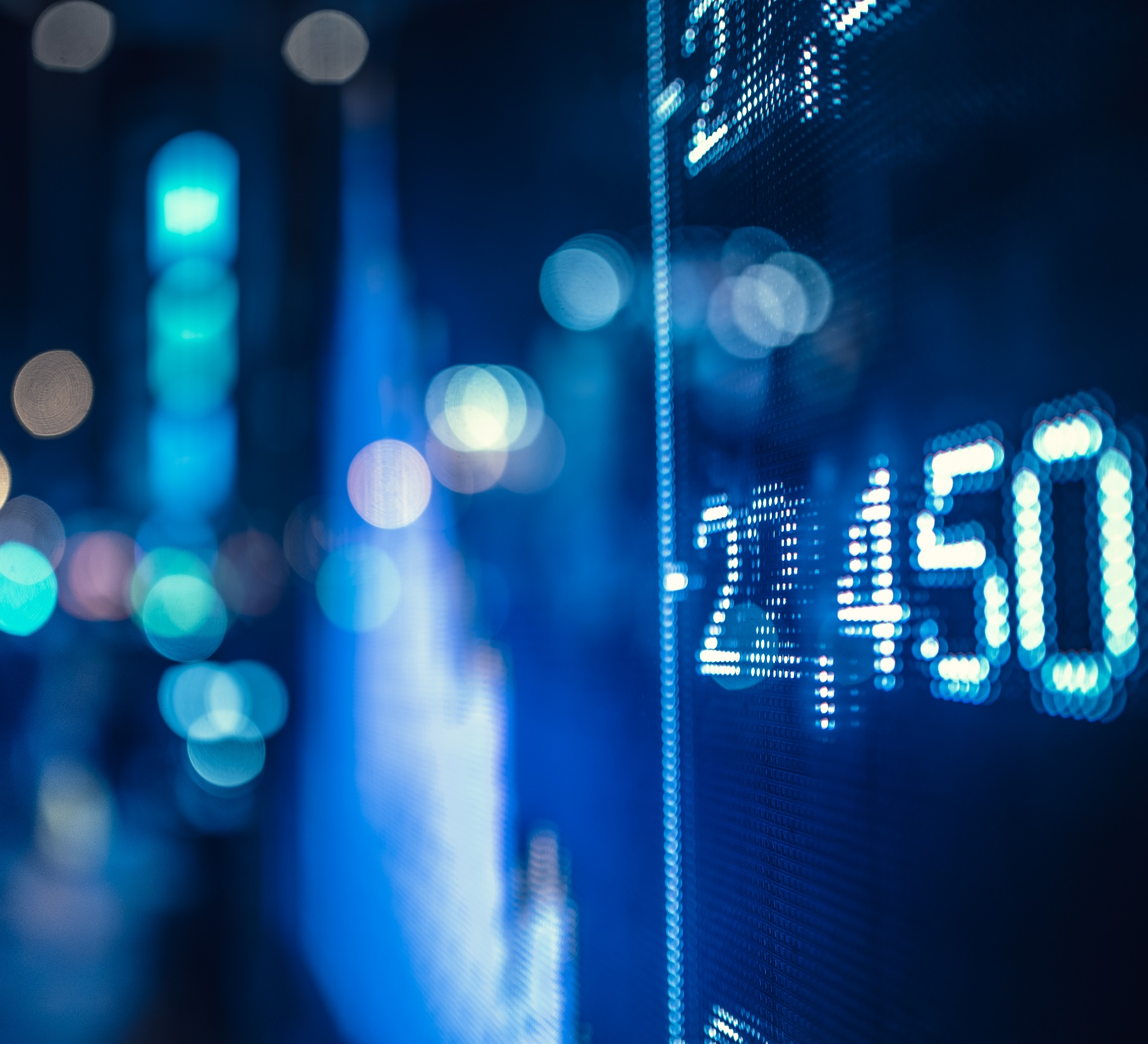 Operativní management
Programování
UX/UI
Strategičtí partneři (nadace, neziskovky, firmy, stát)
Marketing
Finanční pomoc
Pomoc s právem a regulacemi
HledámE pomoc
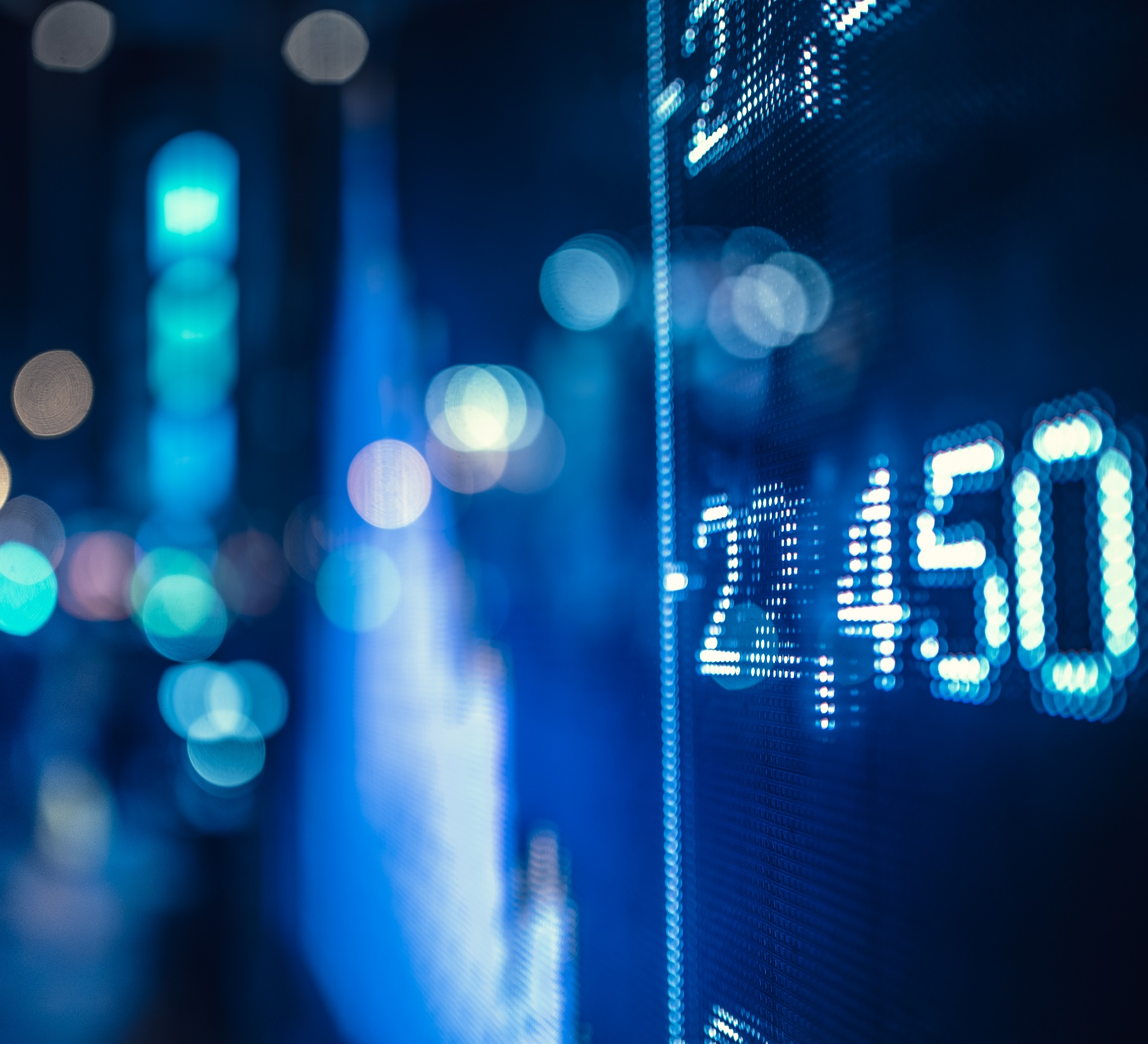 PL Framework – Unified Namespace Controler pro Výrobní linky a technologie
VE Framework – Unified Namespace Controler pro Ekonomické a Datové aplikace
Database
frameworks
Blockchain
IoT Protocols
APIs
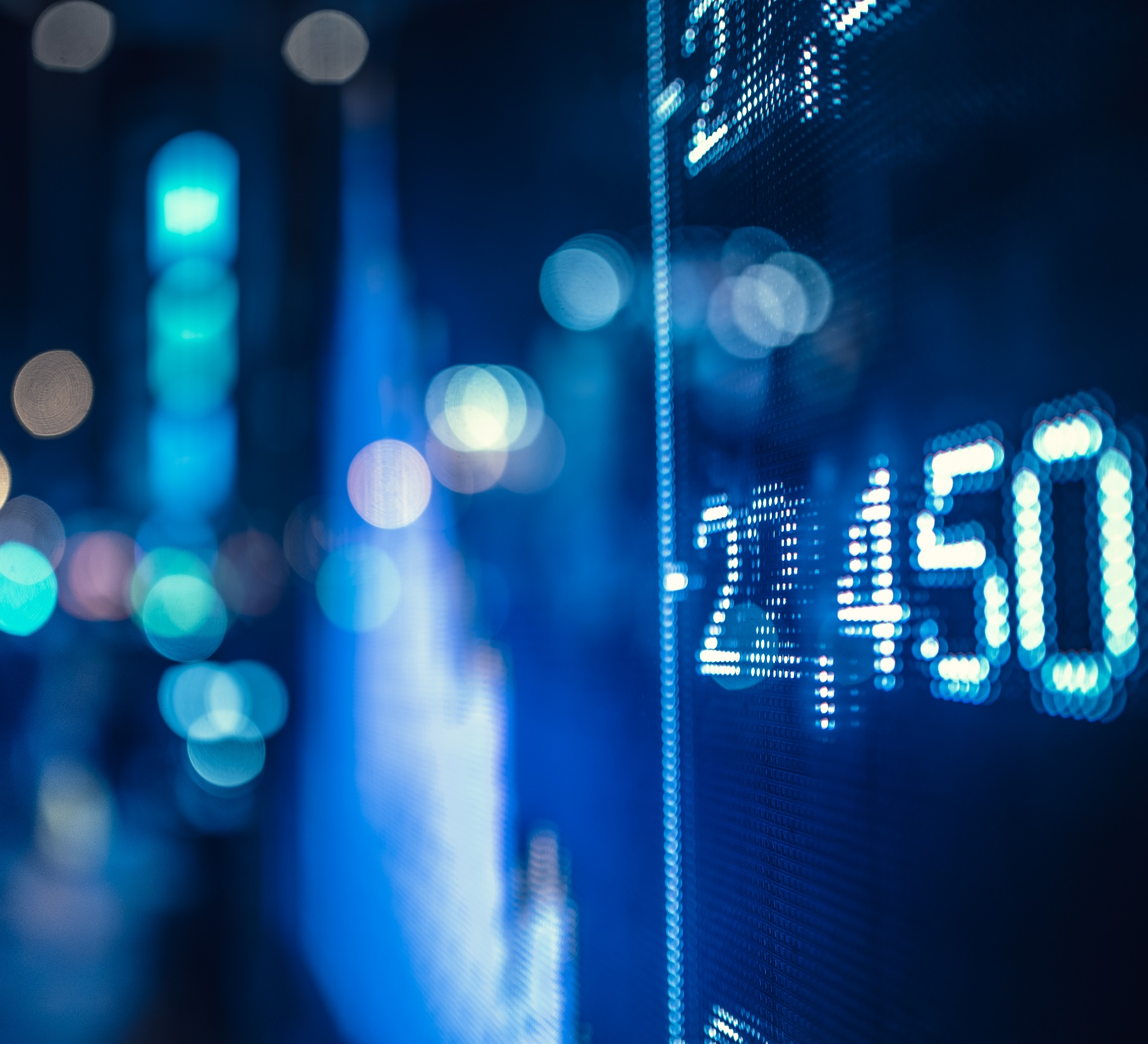 PL Framework
PL framework
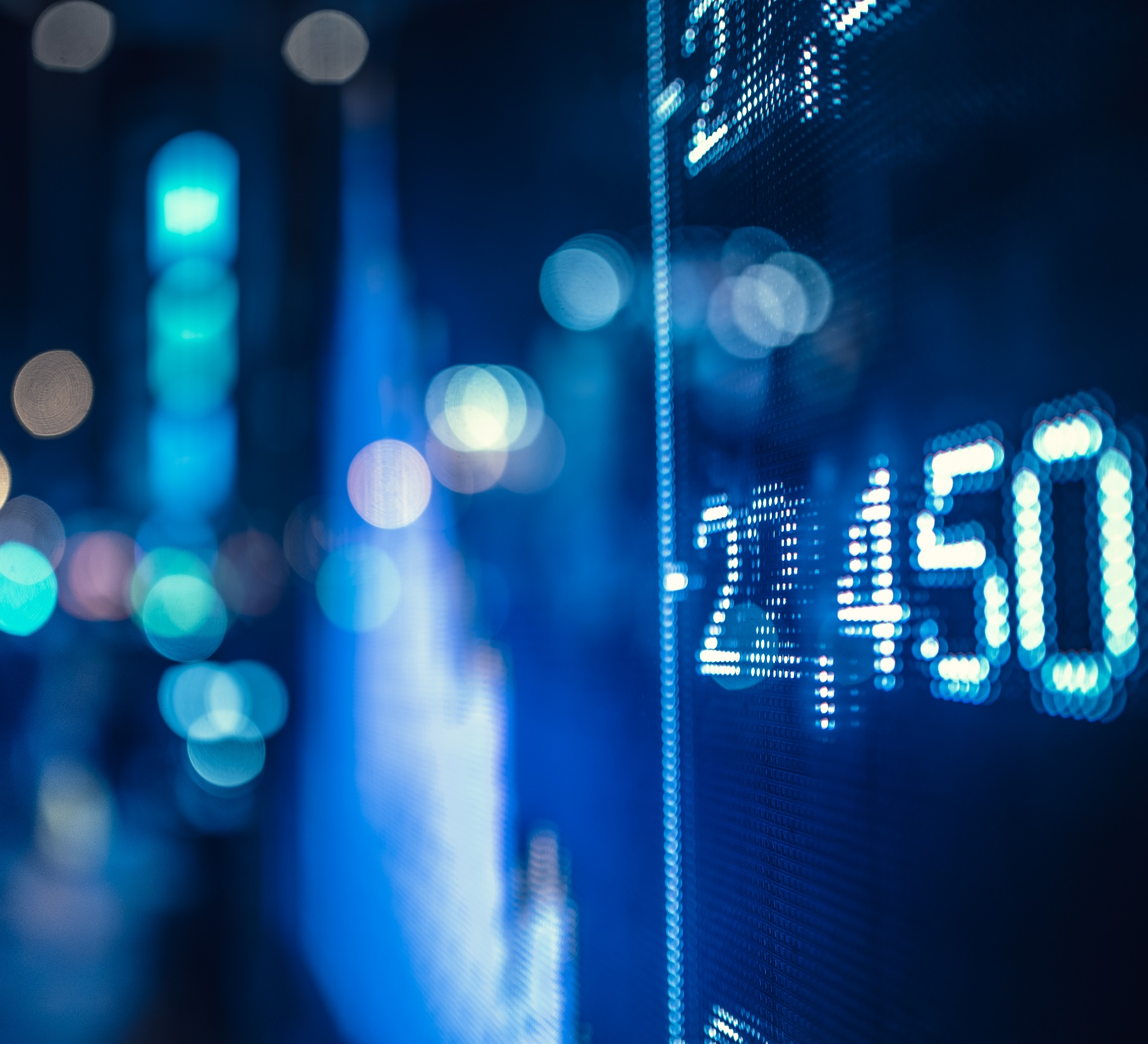 Zavádí architekturu popsanou výše na úroveň řízení výrobních linek a technologií
Zrychlil napsání SW po dodání linky z 6 měsíců na týden
Byl v praxi ověřen na různých typech výrobních linek
PLFramework
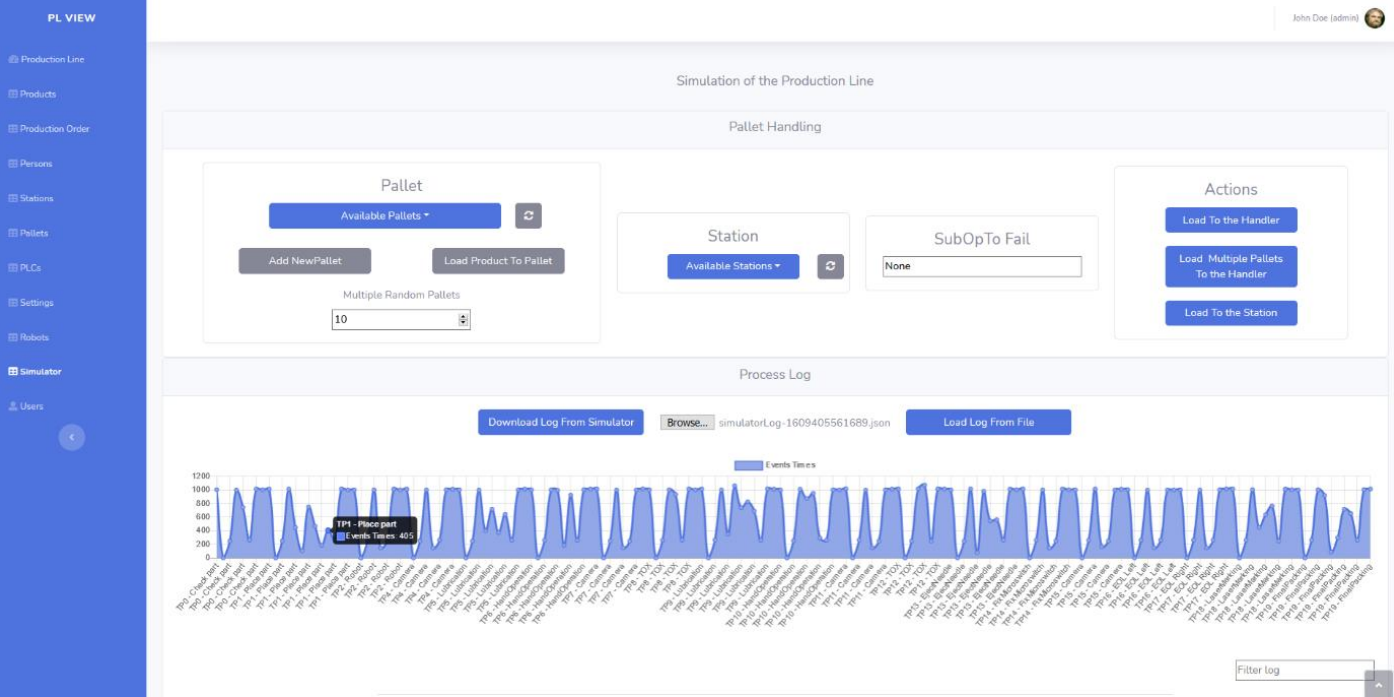 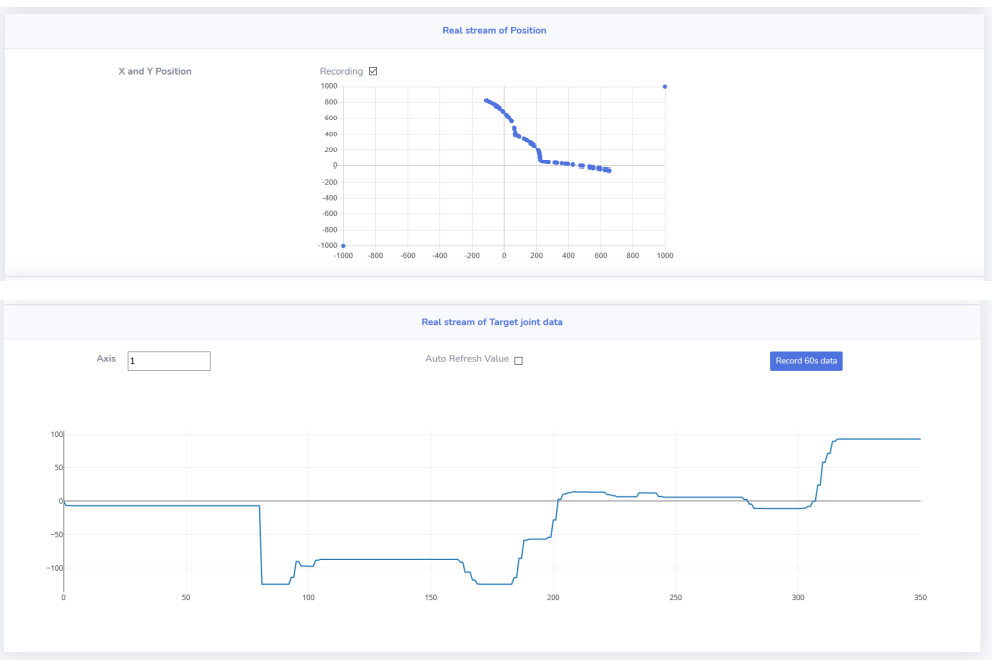 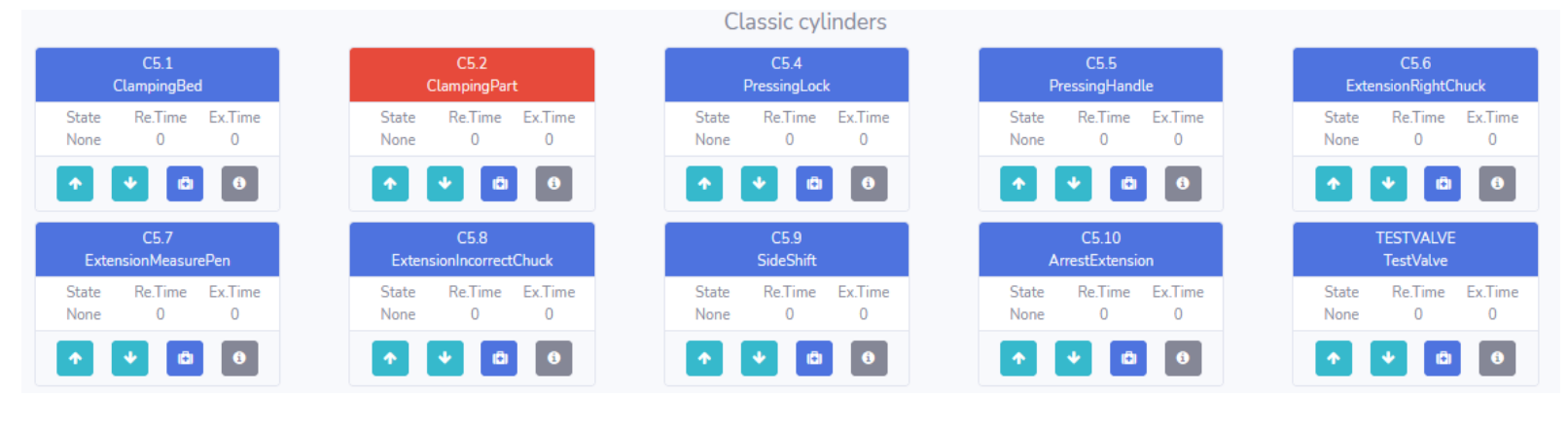 Vícero stanic
Jedna stanice
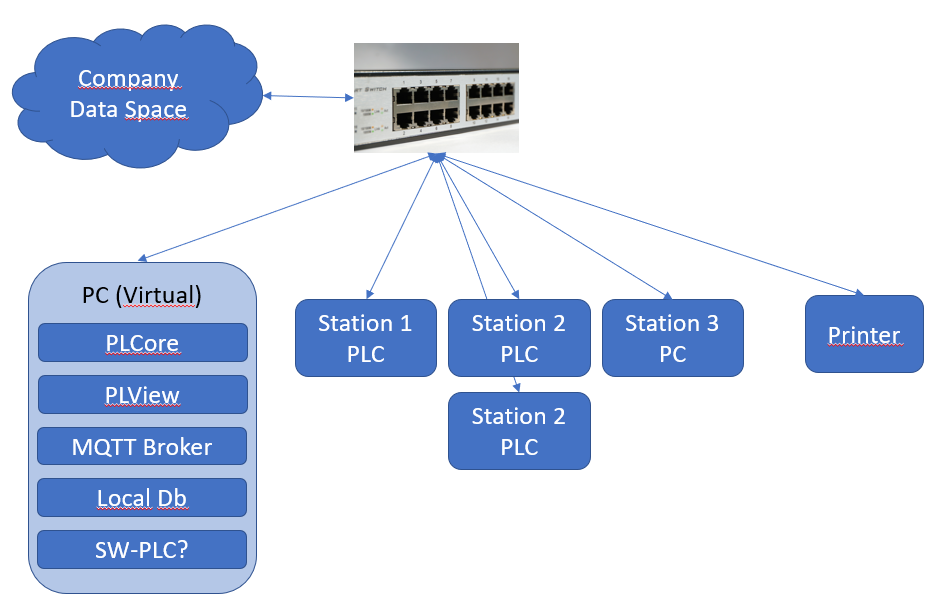 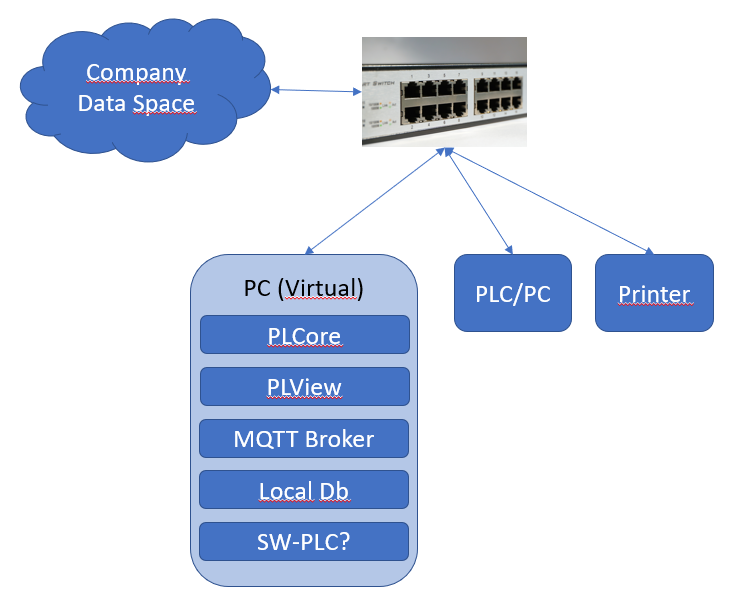 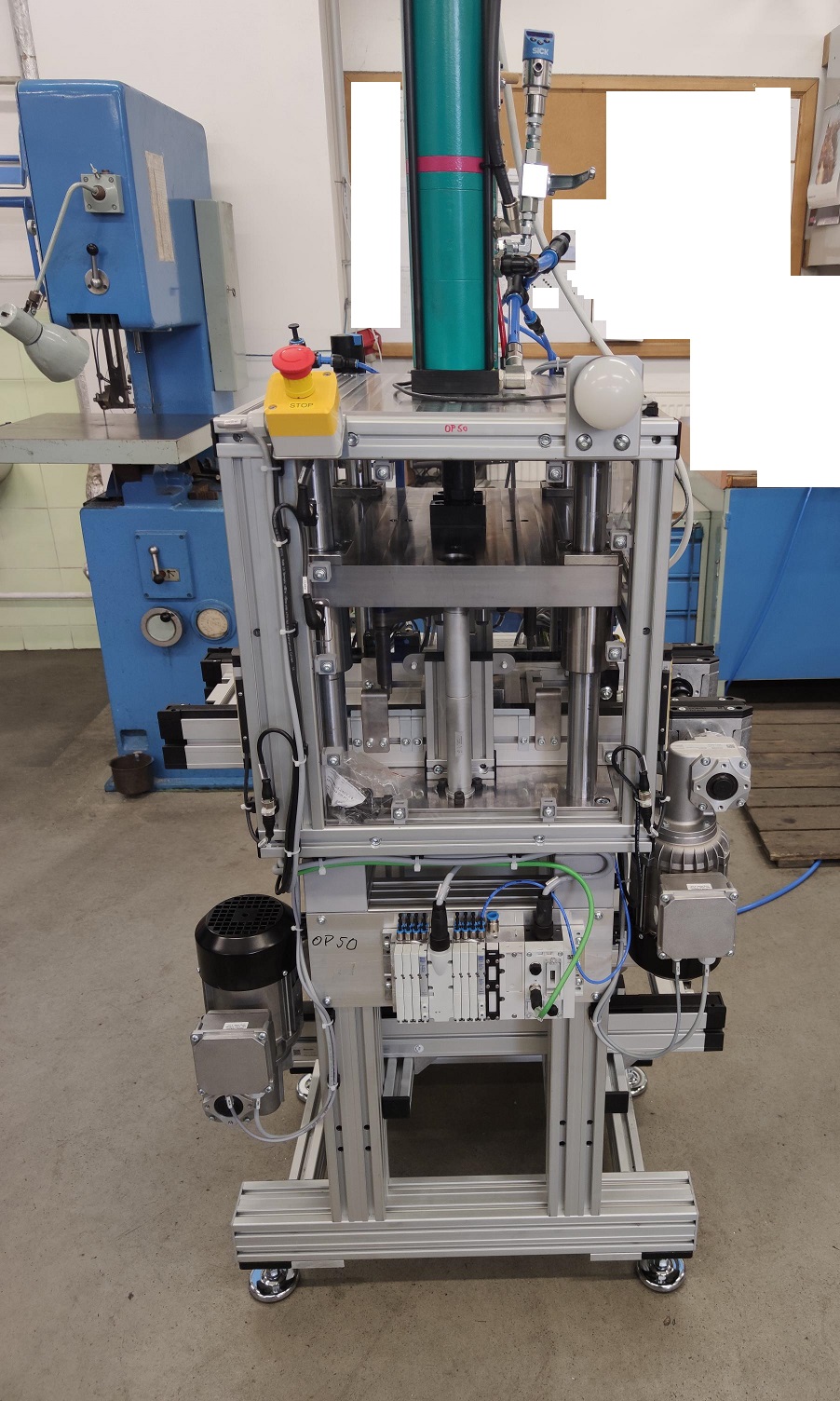 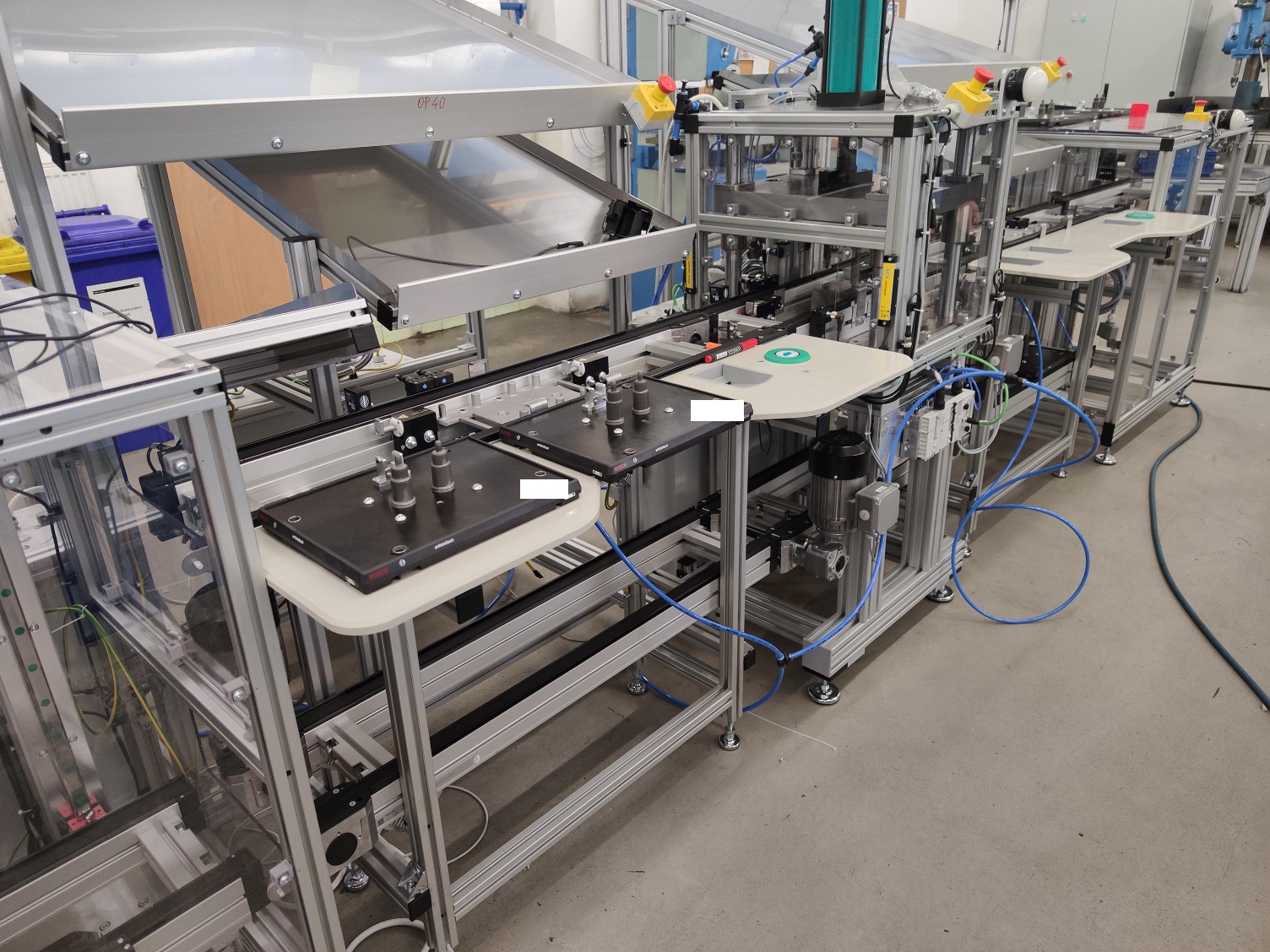 Flexibilní Výrobní linky
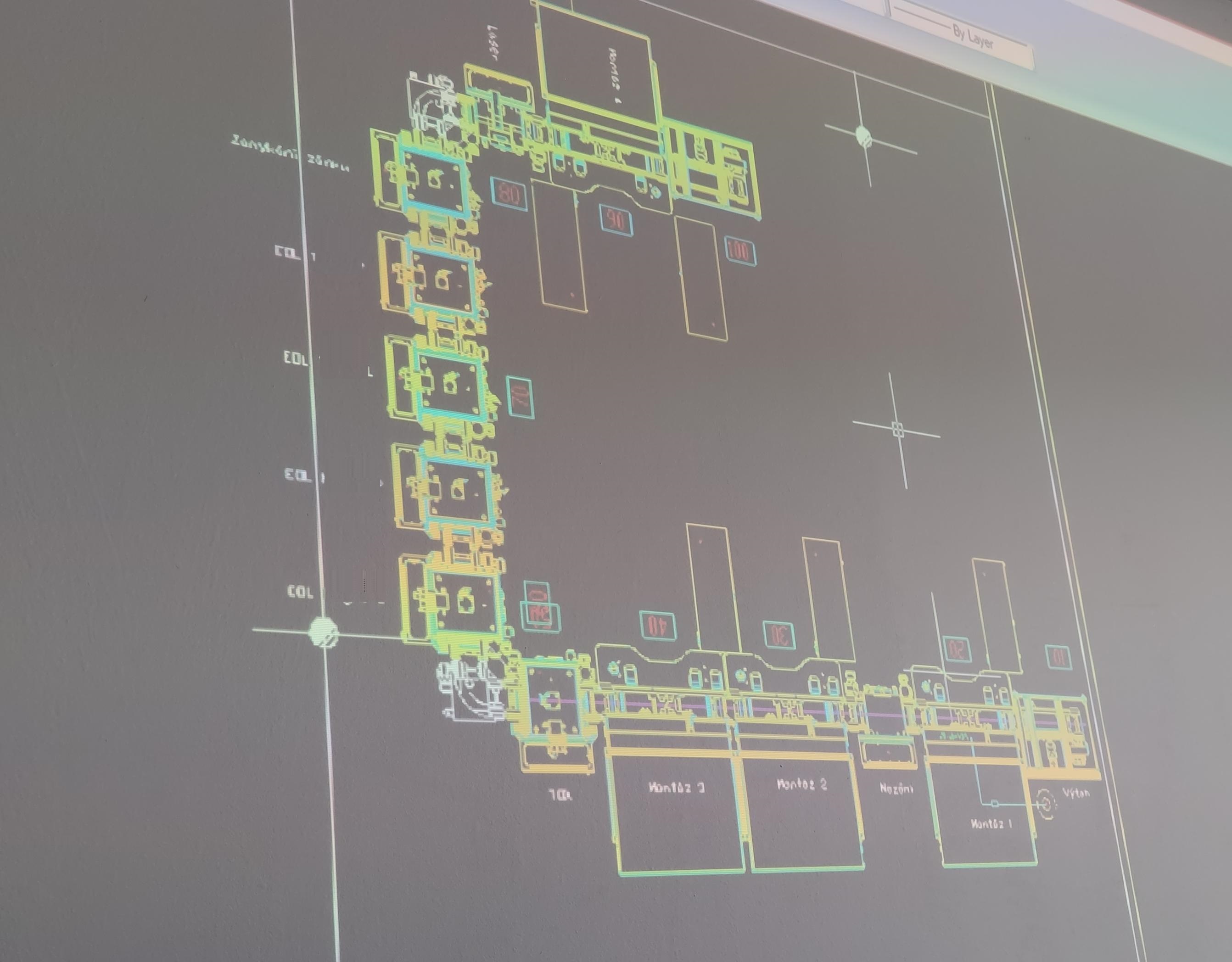 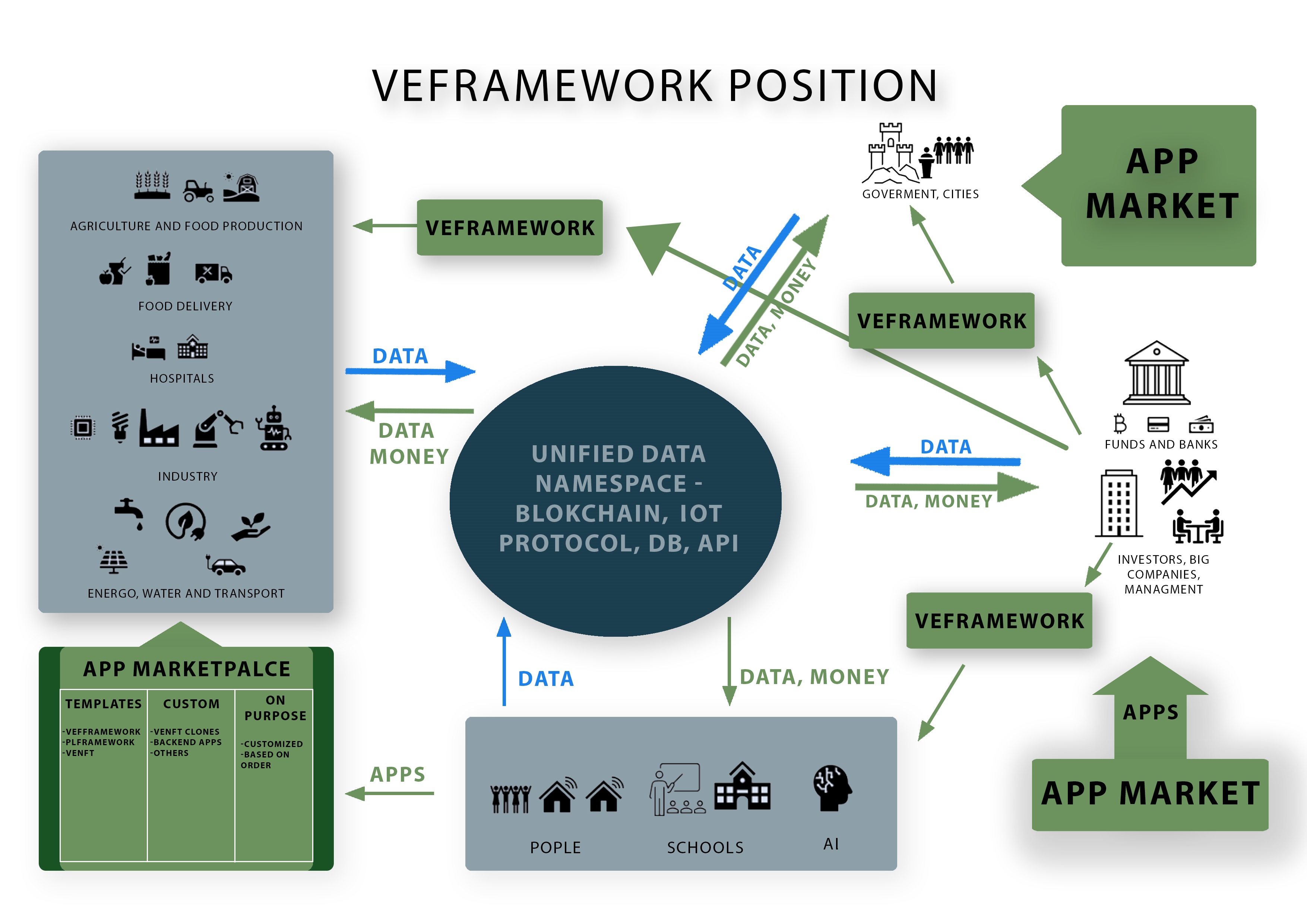 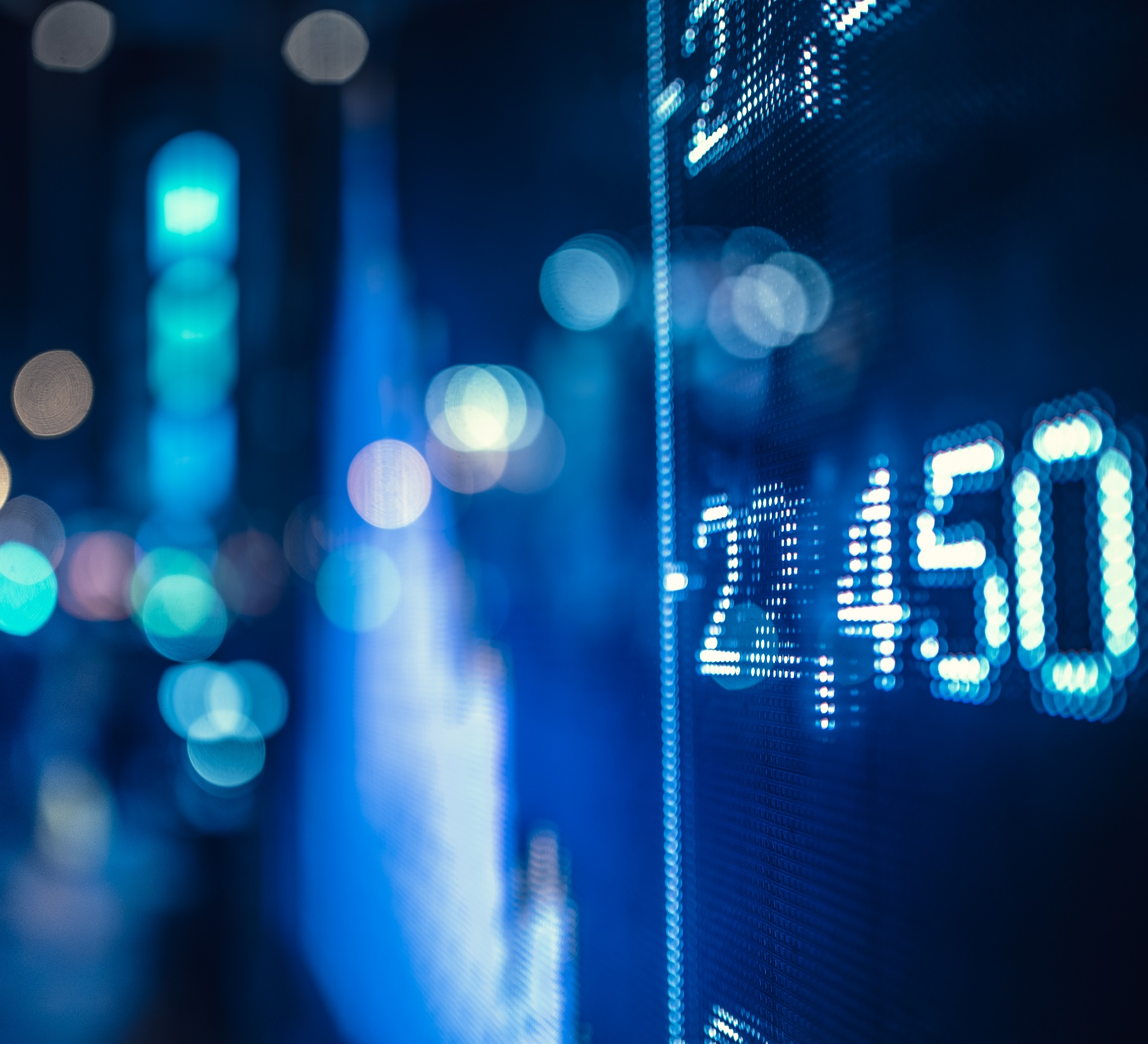 VE Framework
VE framework
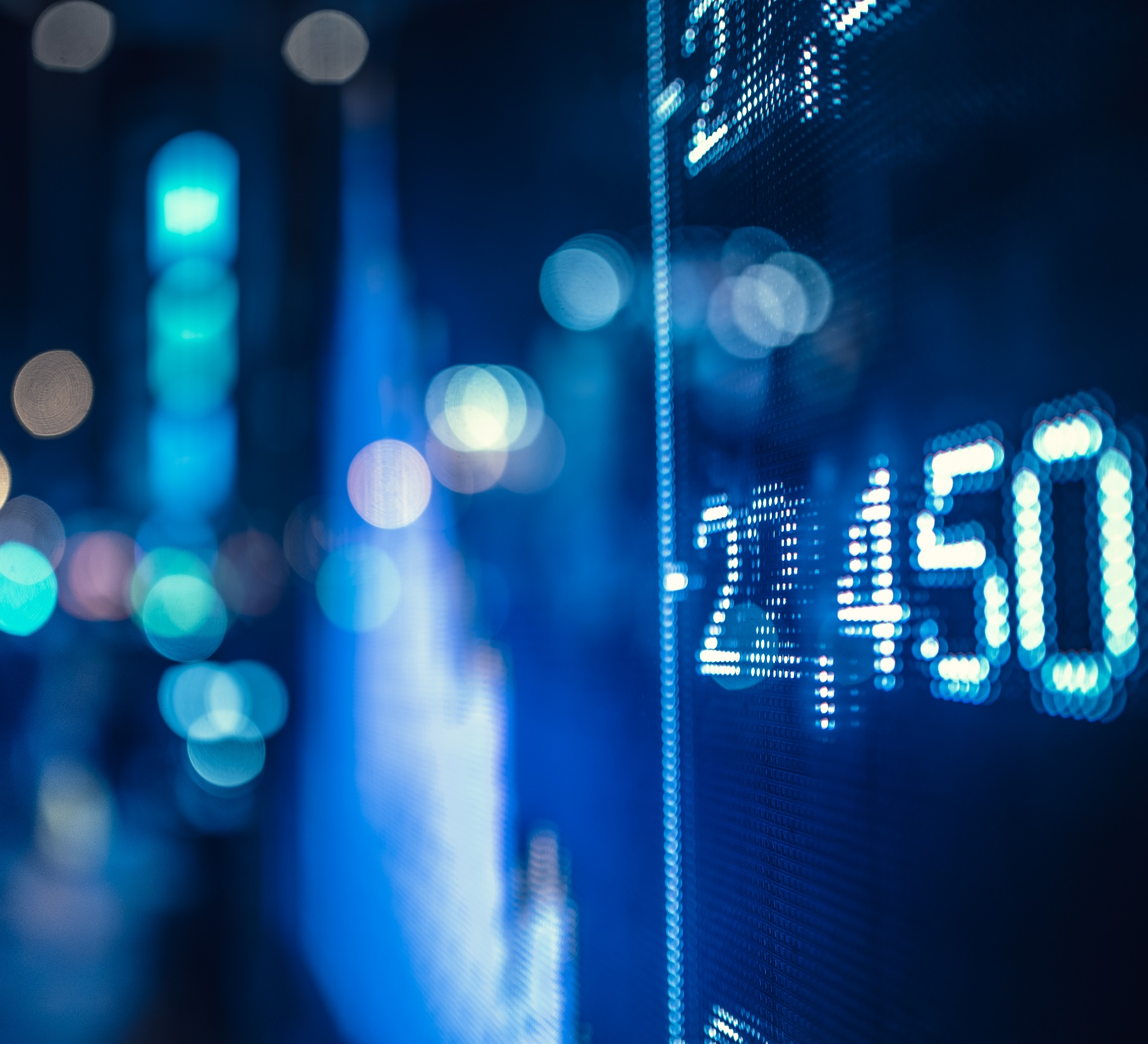 Zavádí architekturu popsanou výše na úroveň orchestrace systémů a obecně dat
Aplikaci lze vytvořit v řádu hodin
Byl v praxi ověřen na různých typech projektů napříč obory, viz příklady dále
VEFramework
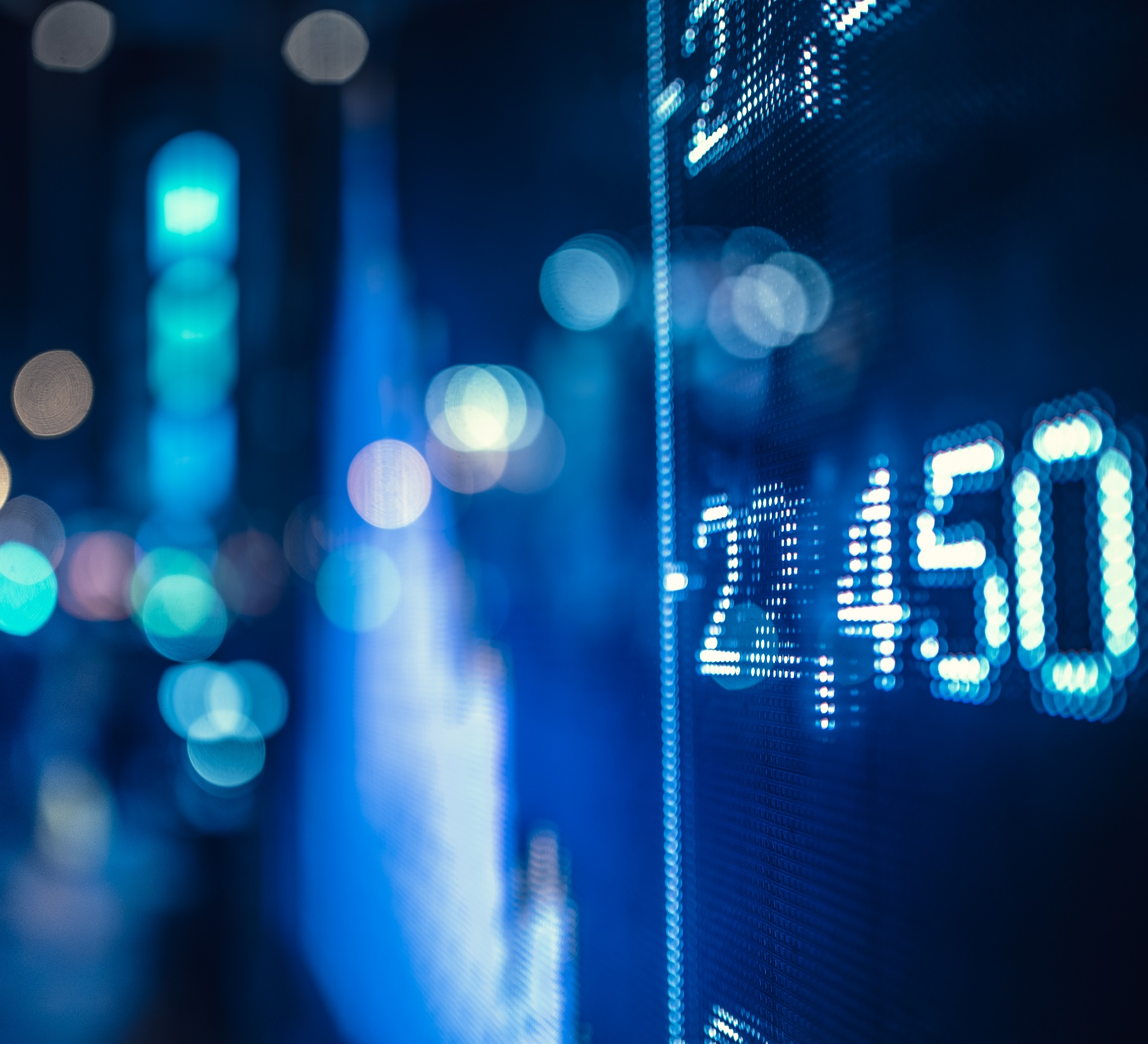 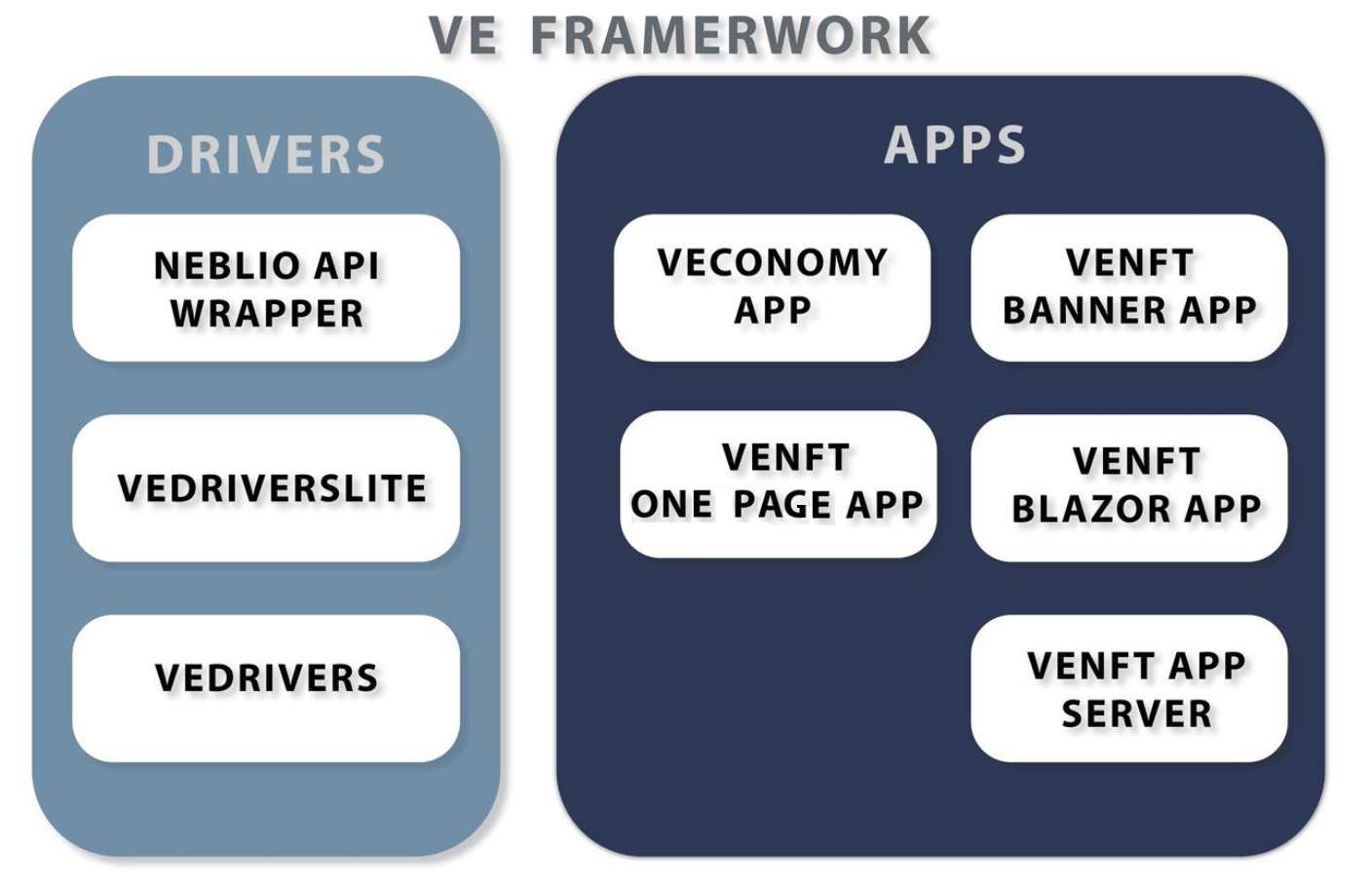 VE framework
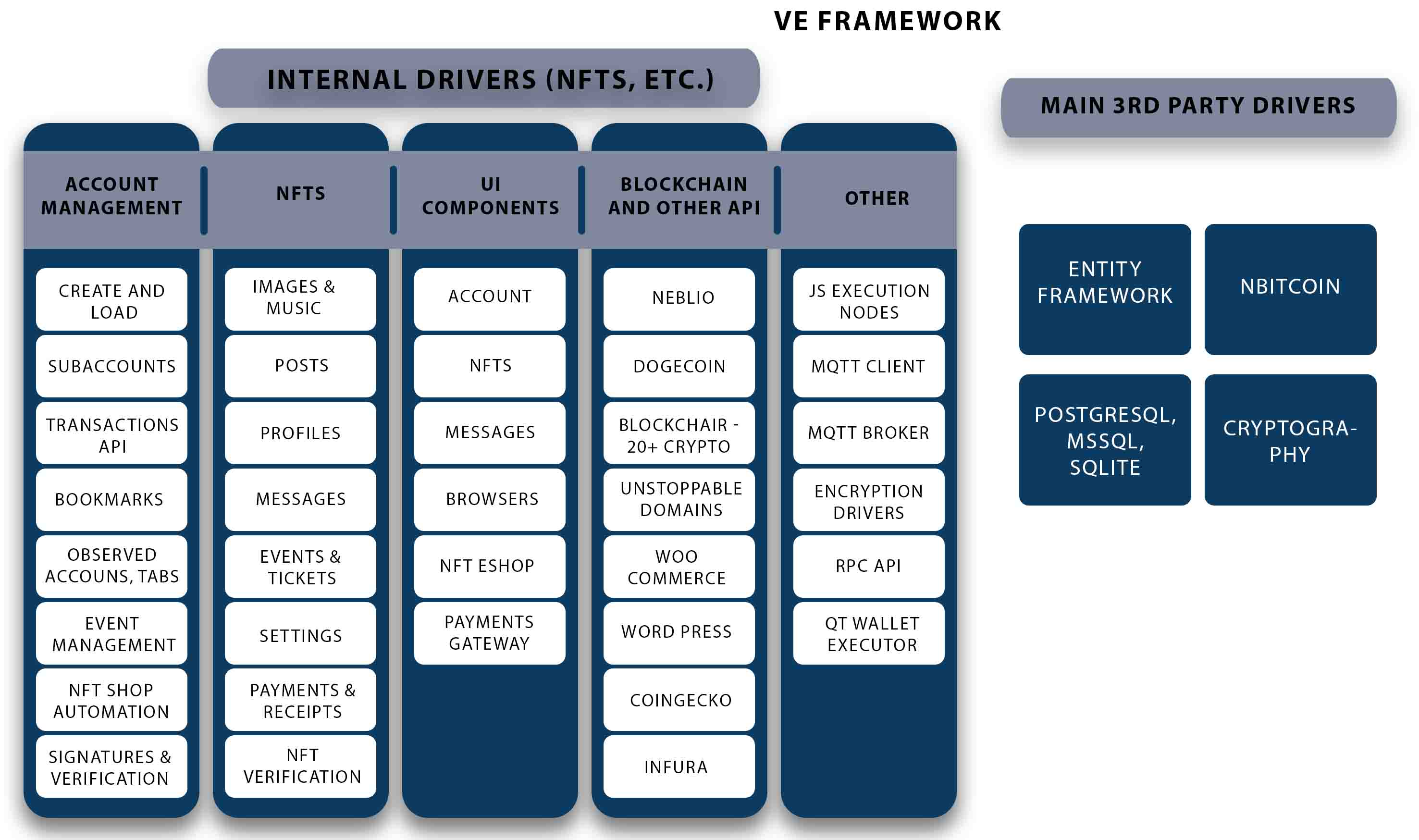 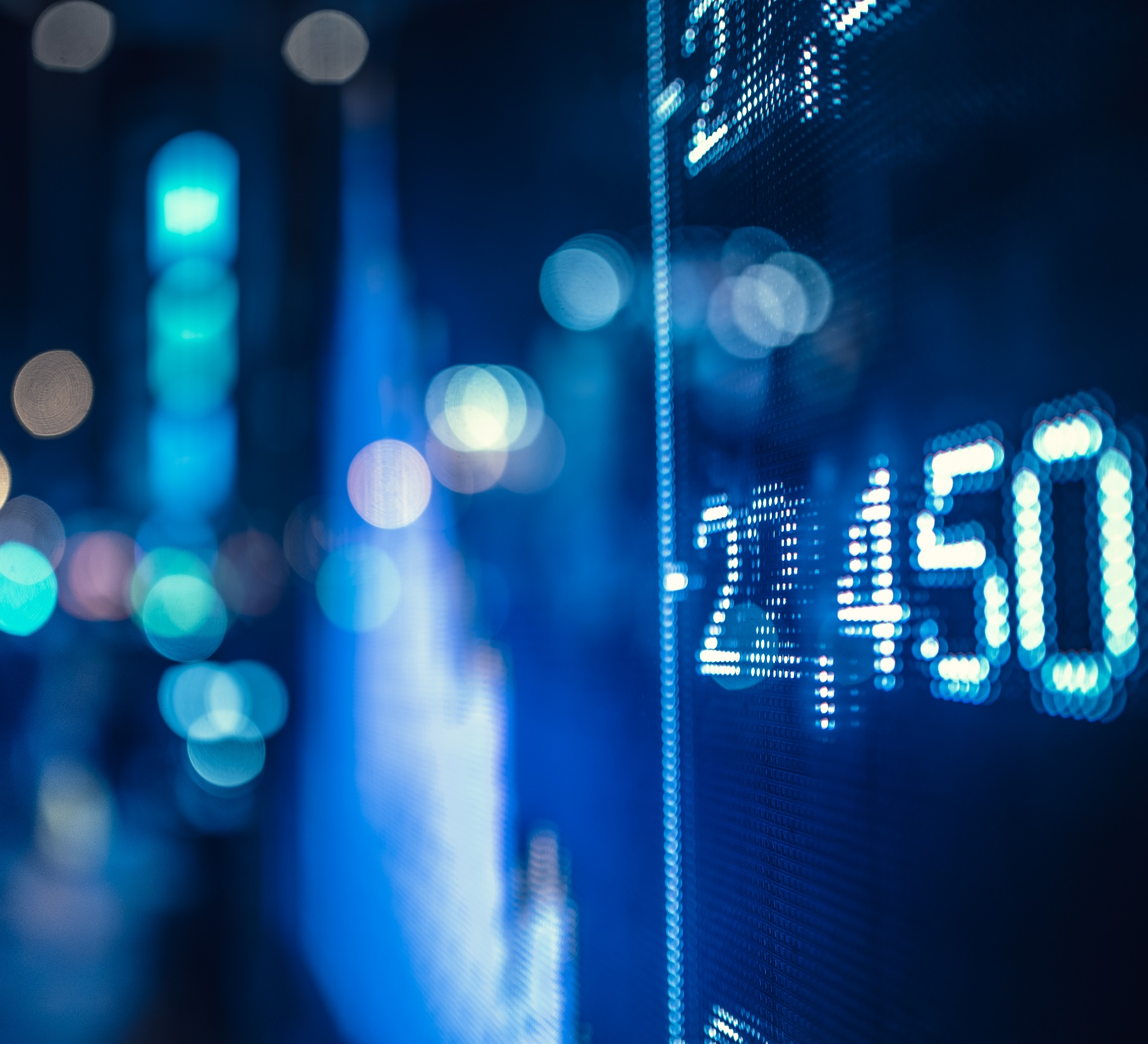 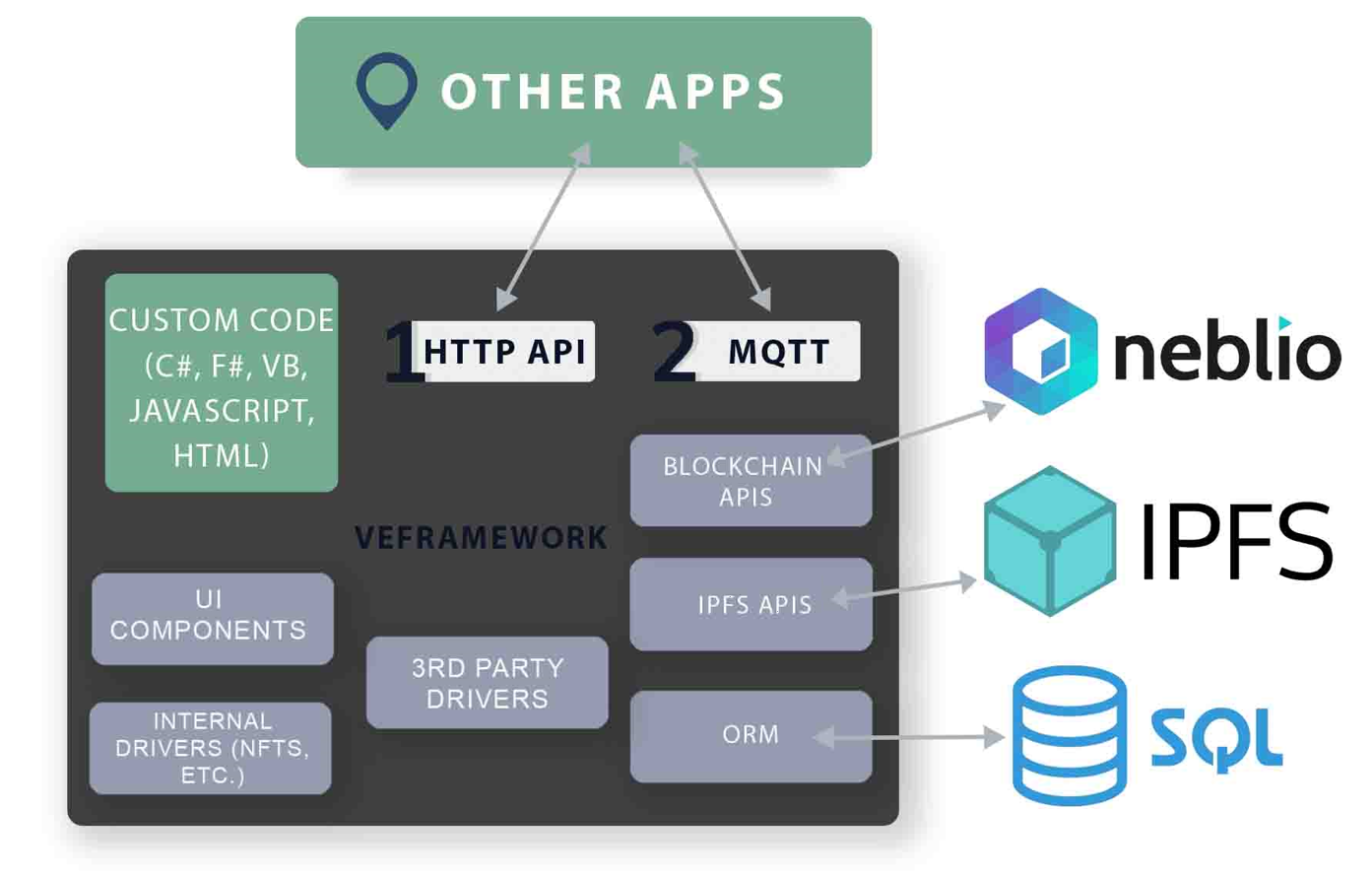 VE framework
VENFT App Web Wallet
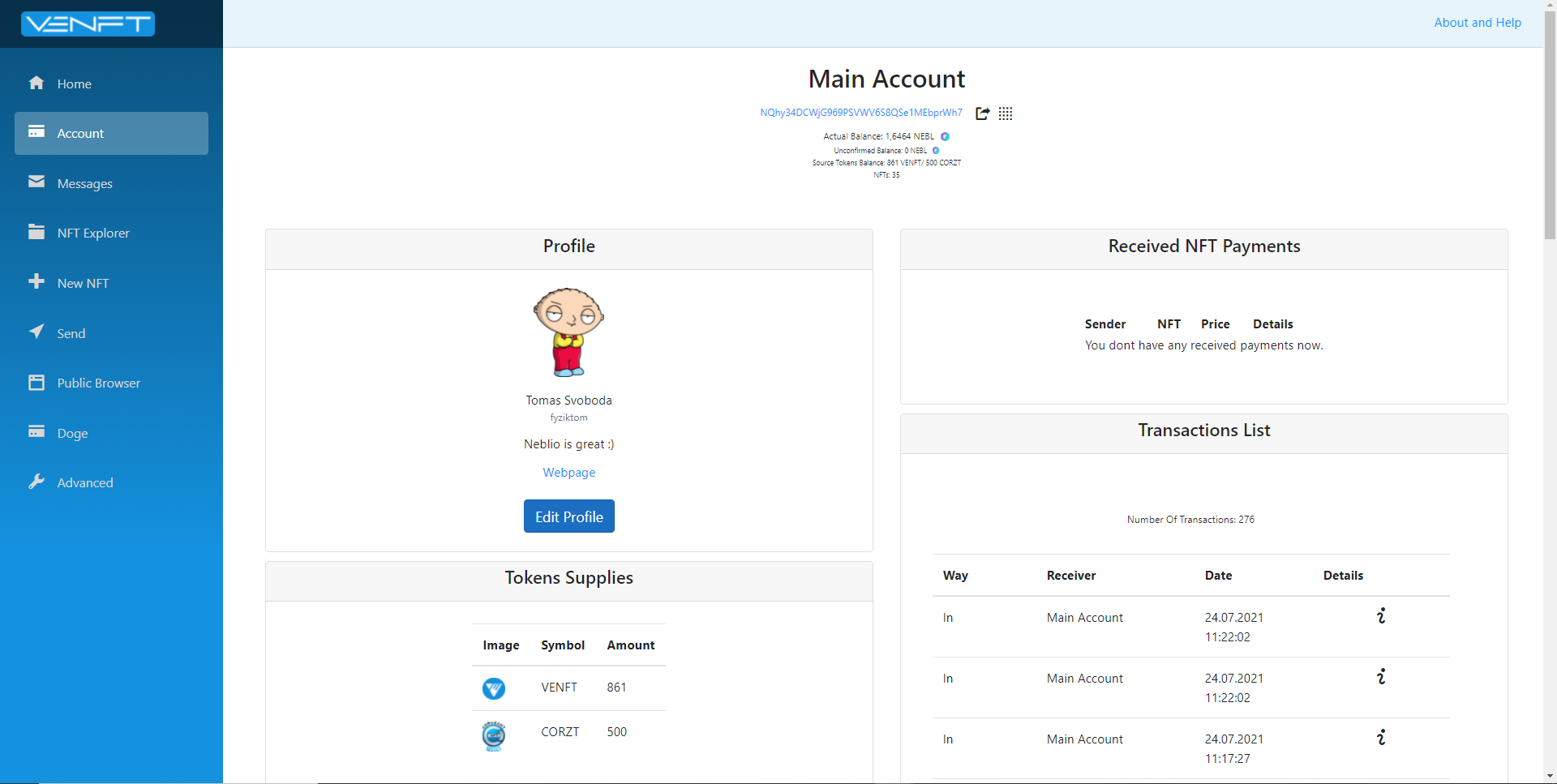 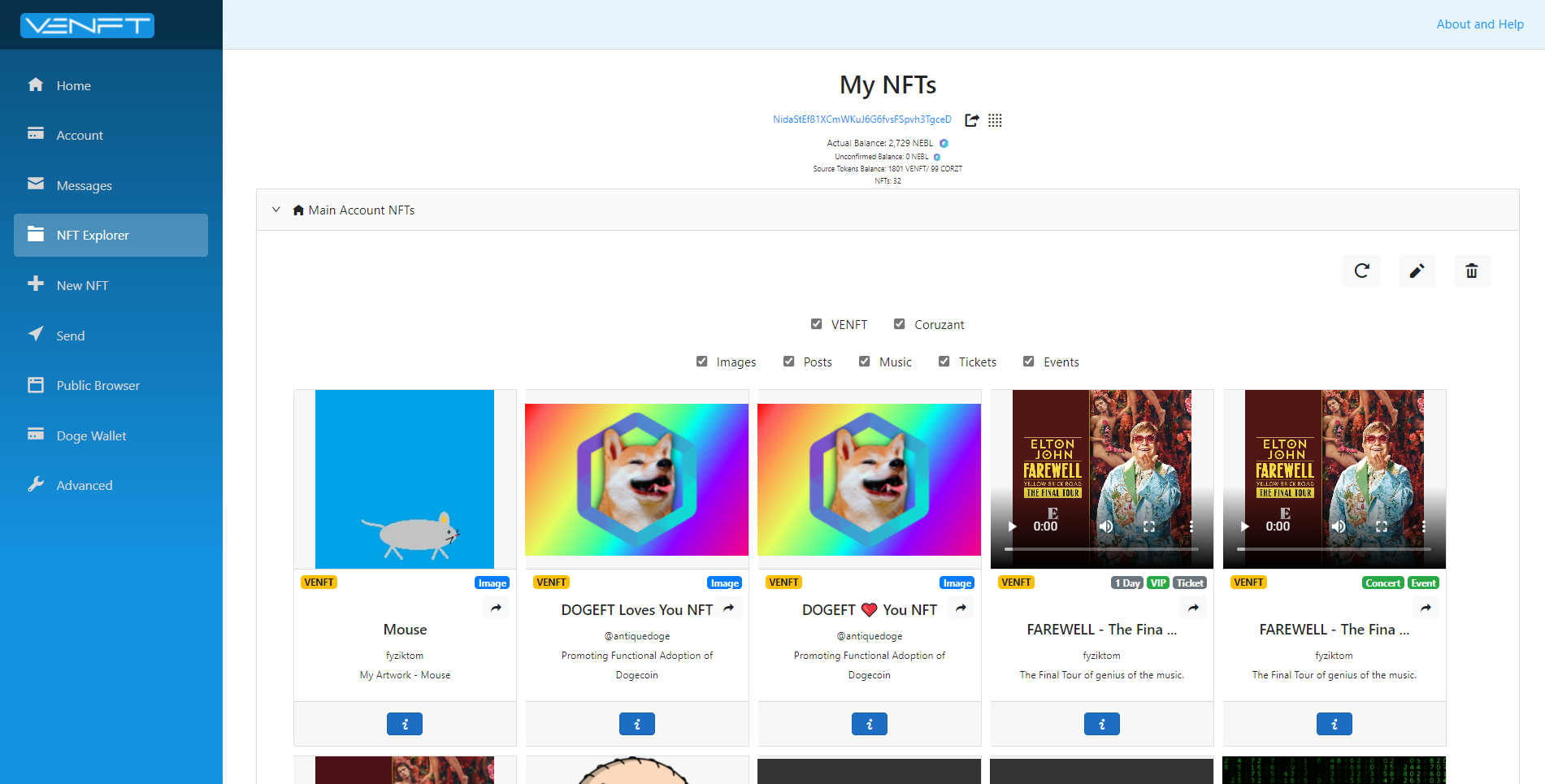 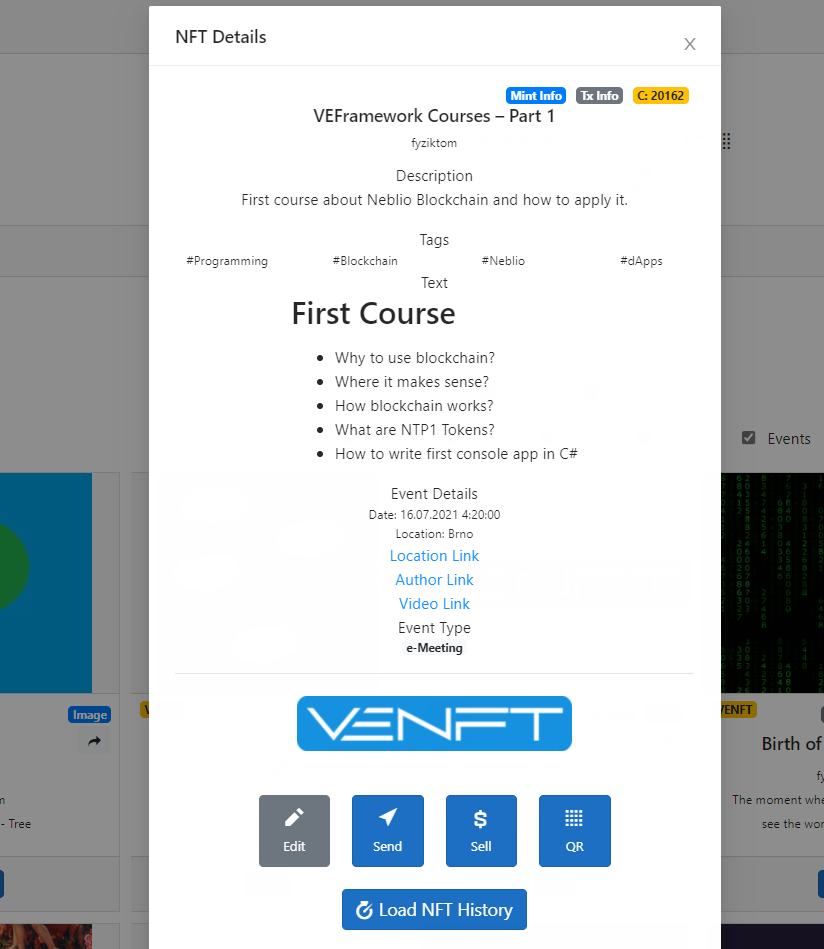 Dogeft.com Web Wallet
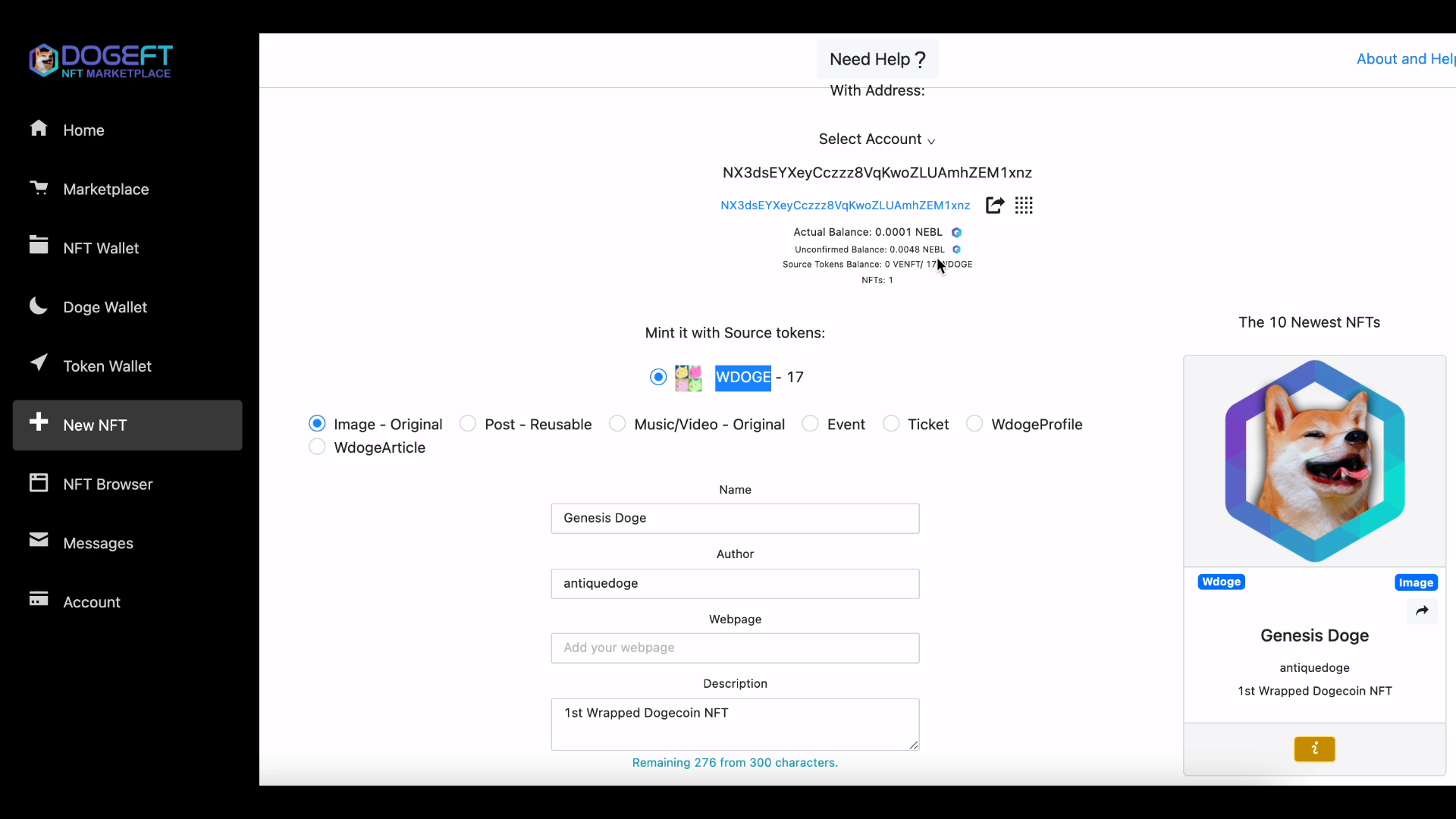 New VENFT App
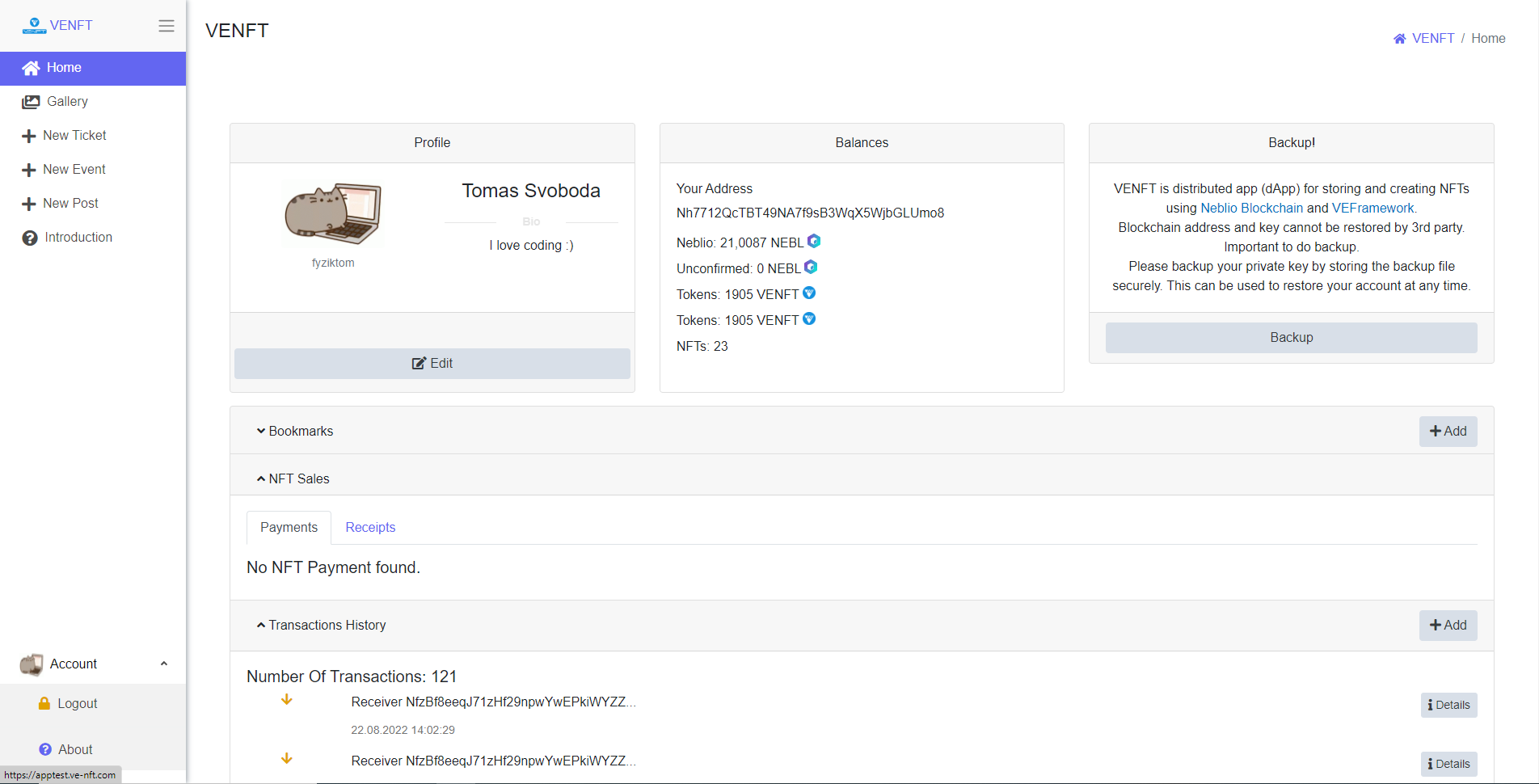 New VENFT App
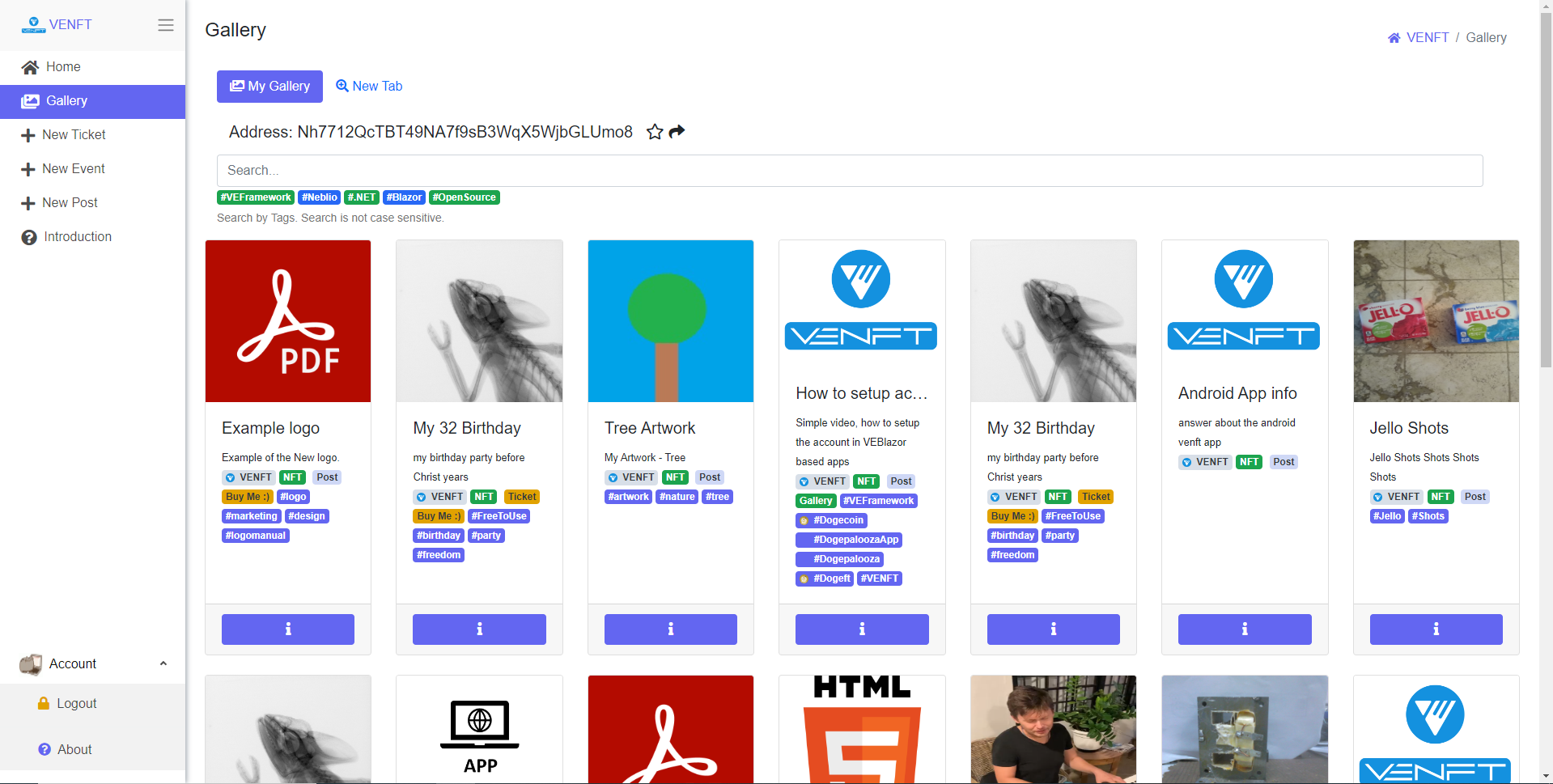 New Coruzant.com publishing
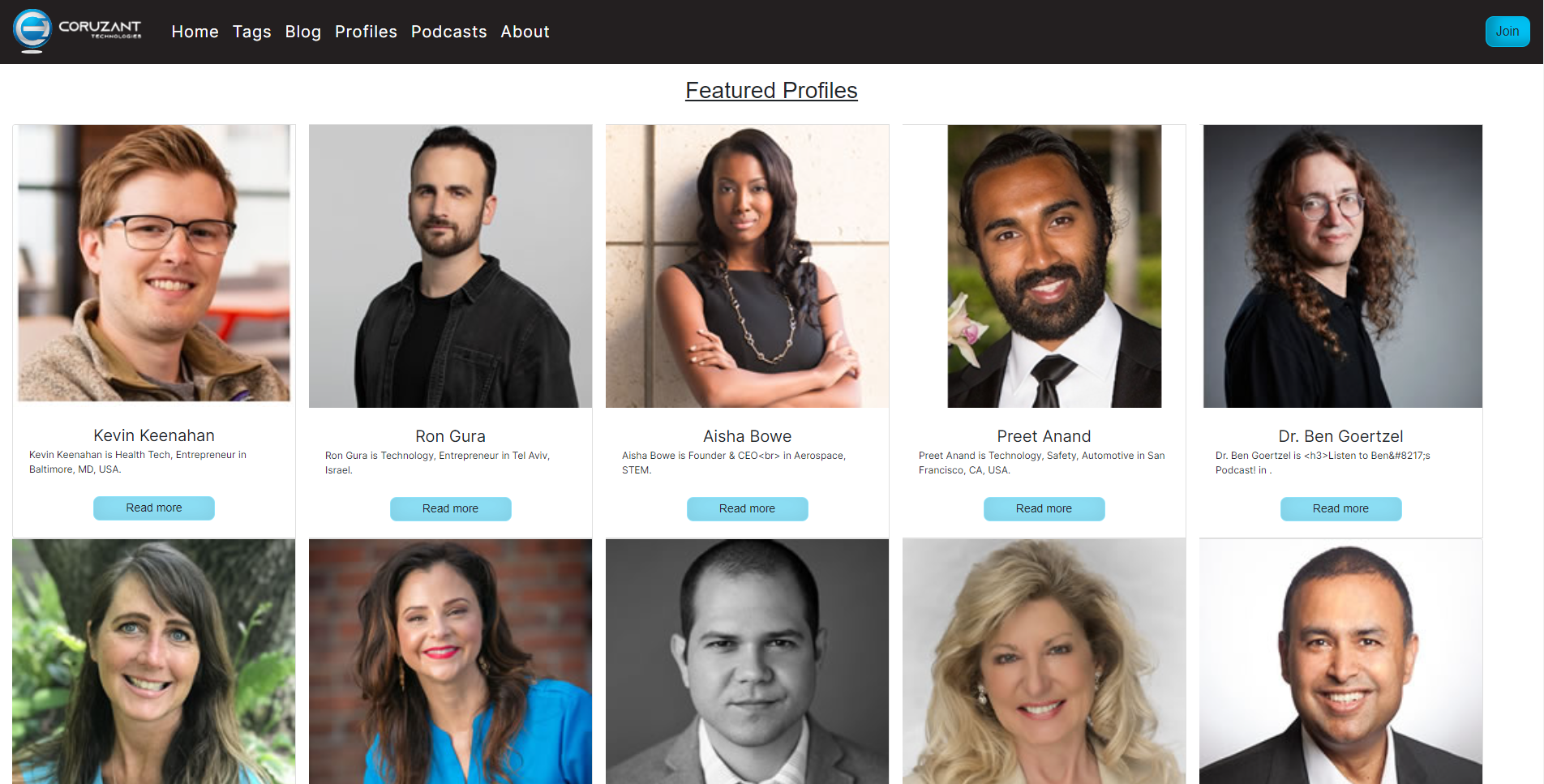 New Coruzant.com publishing
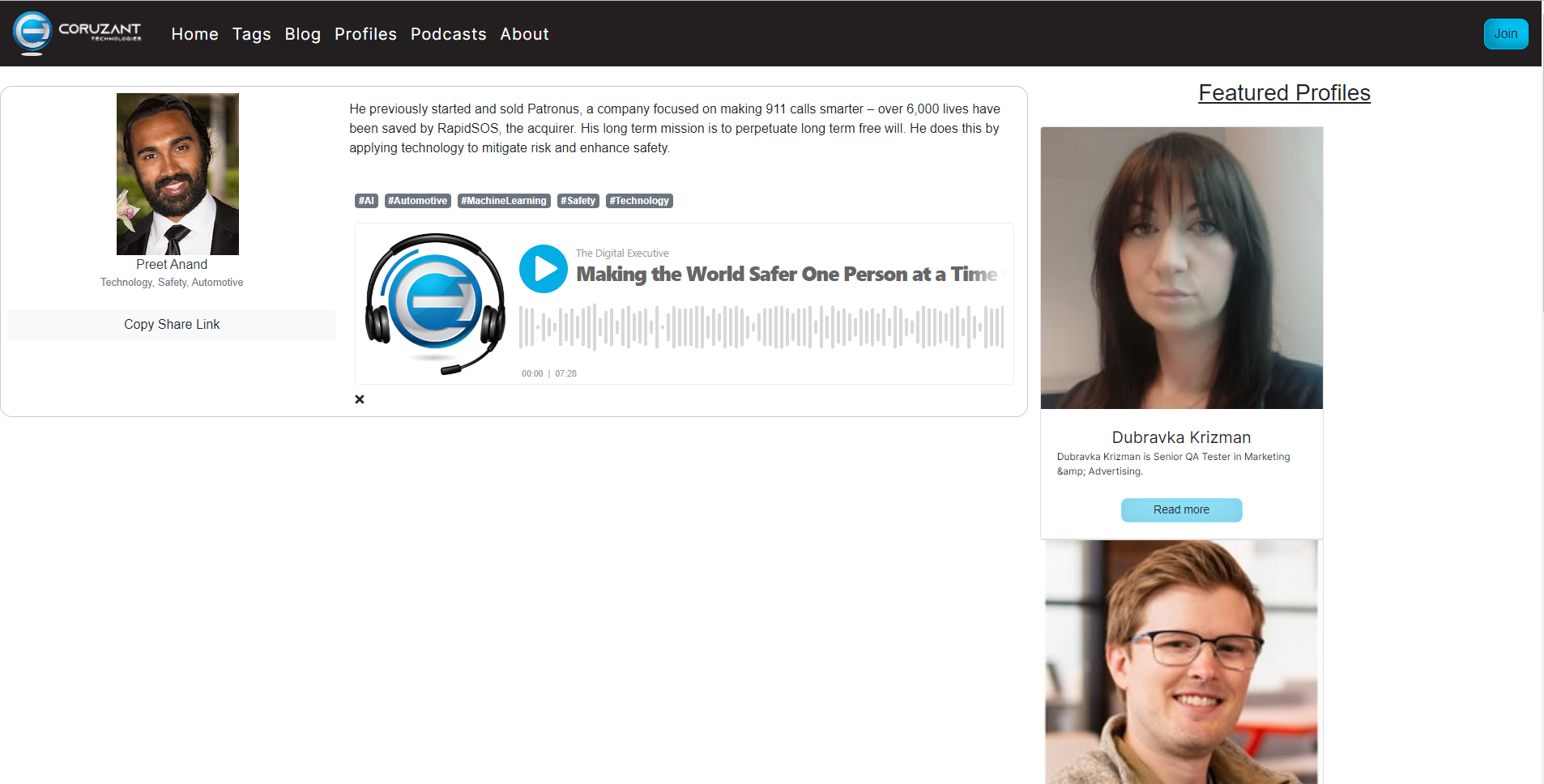 Storage of Xray images
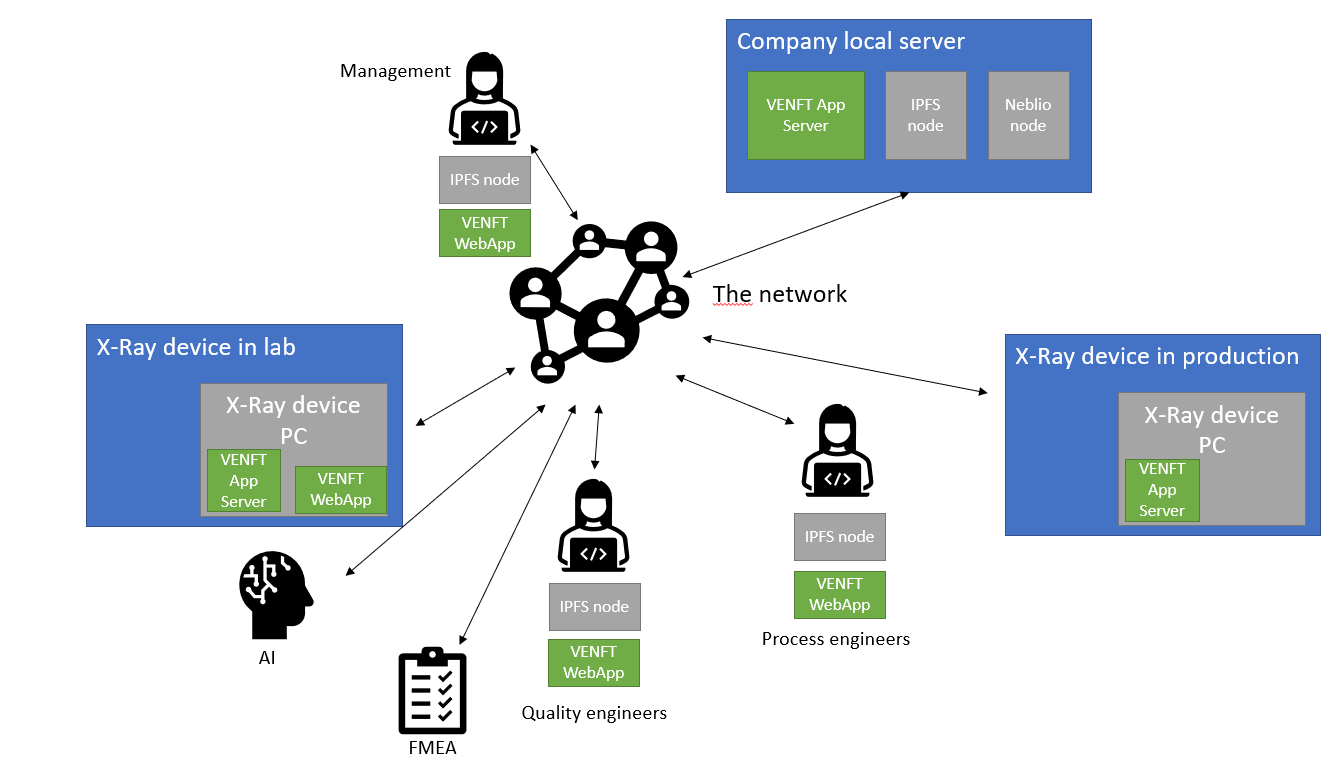 Storage of Xray images - BaseDataPlace
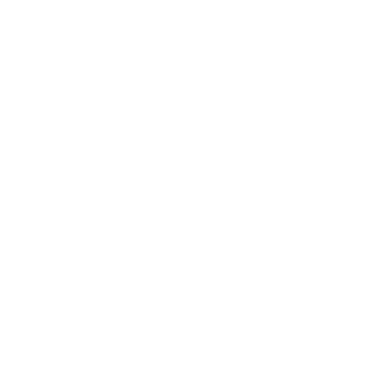 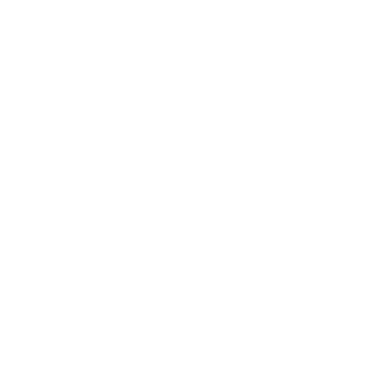 Product Sale numbers
Order/Invoice numbers
Feed of templates
Storing data
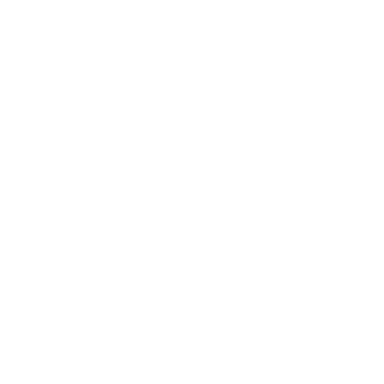 Devices (X-rays, Cameras, etc.)
ERP
Customer QM contacts
Info about send of results
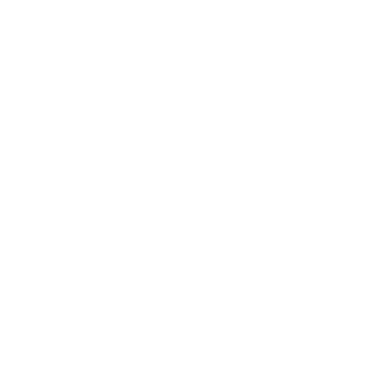 BDP
Online inspection by devices
Feed of templates
New required inspections
Auto Requests for deep analysis
Storing data
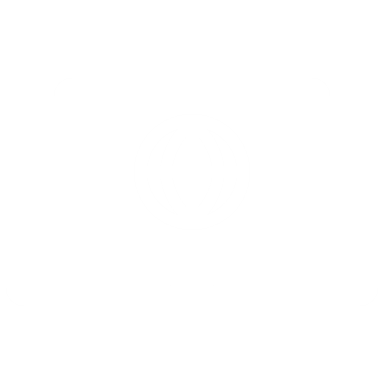 CRM
SCADA or other control-monitor of Production Lines
Local resources
Rights
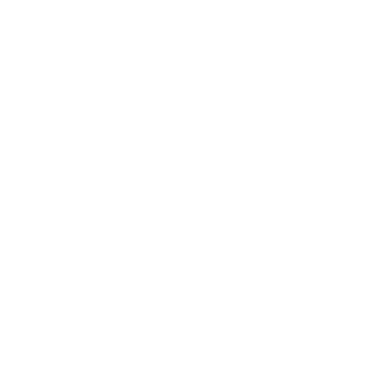 QA Processes description
Templates for tests
Online inspection processes
Projects Plans
Testing results sharing
Related measurements
connection
IDM
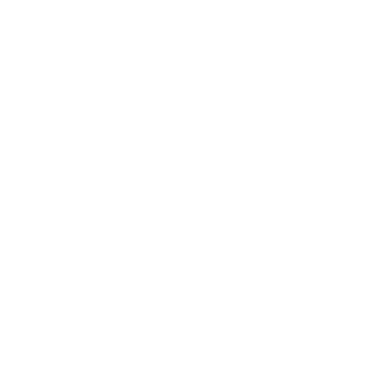 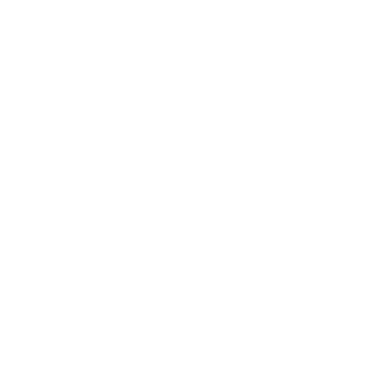 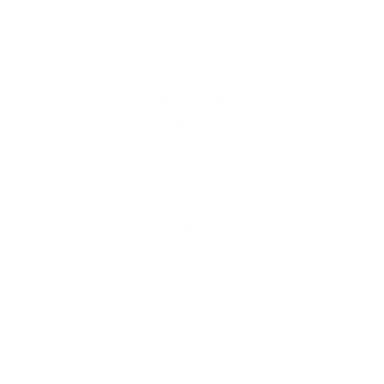 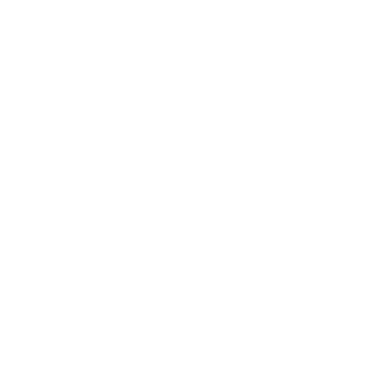 MSA
SPC
PLM
FMEA
BaseDataPlace
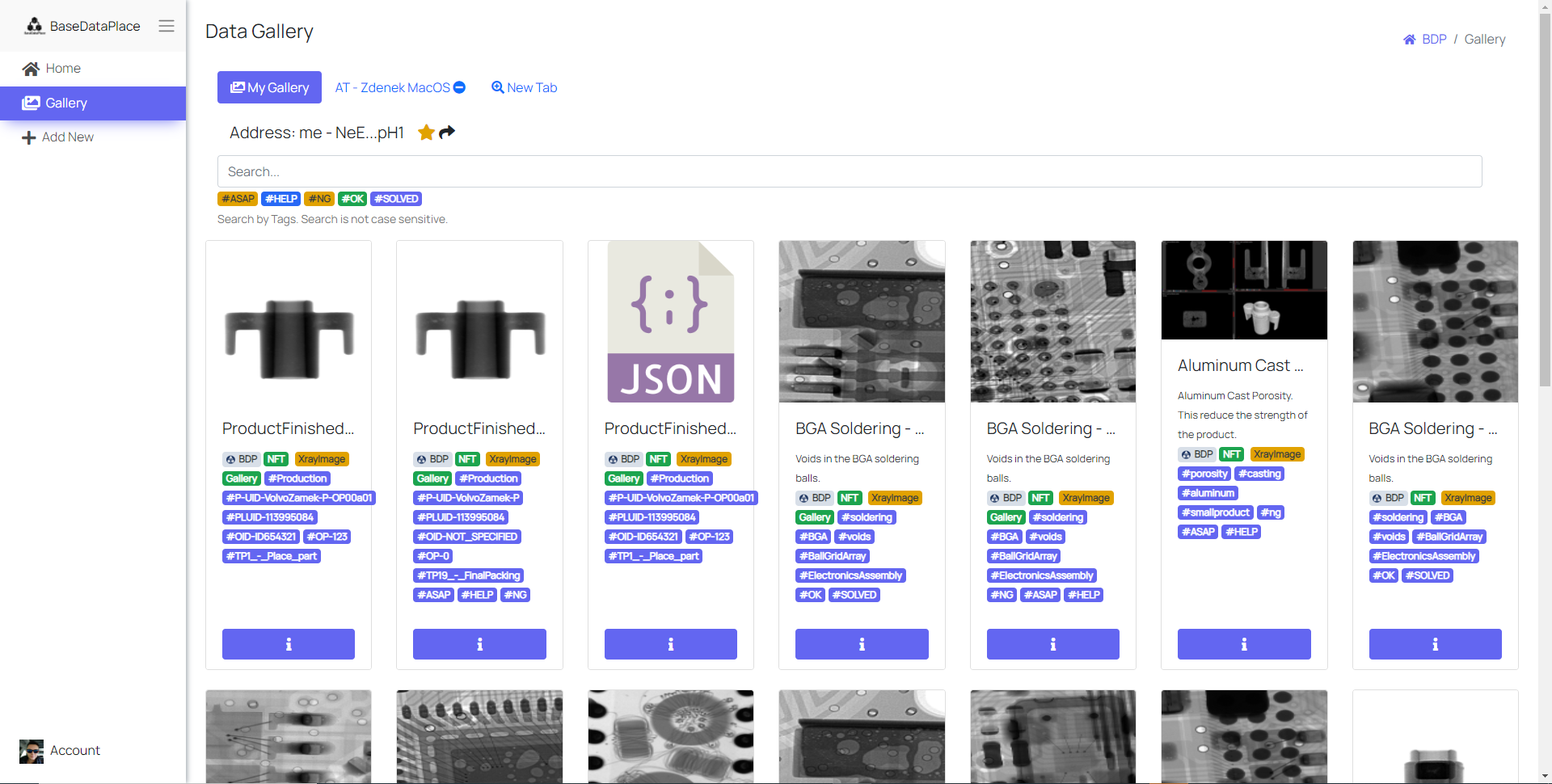 BaseDataPlace
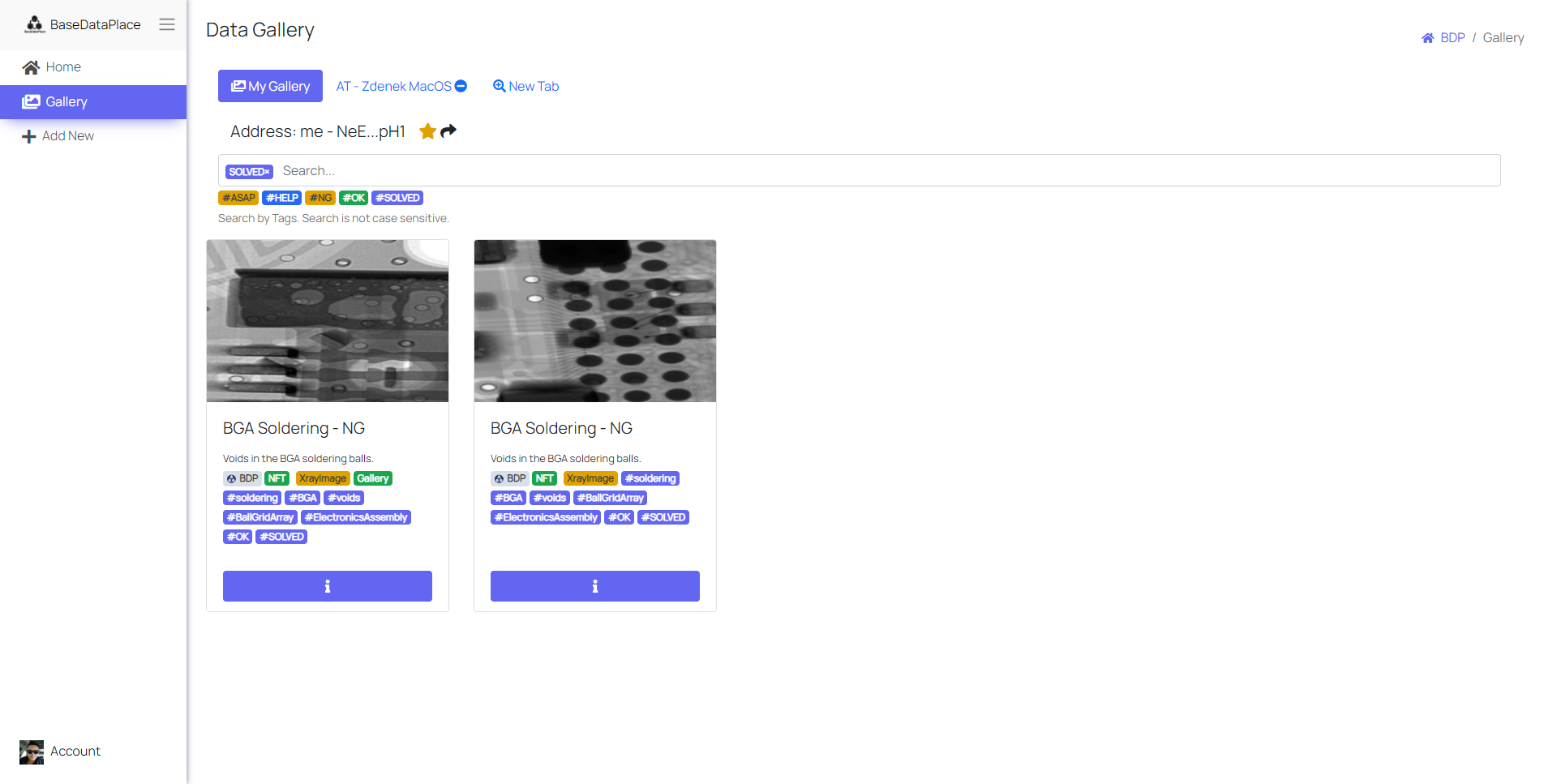 BaseDataPlace
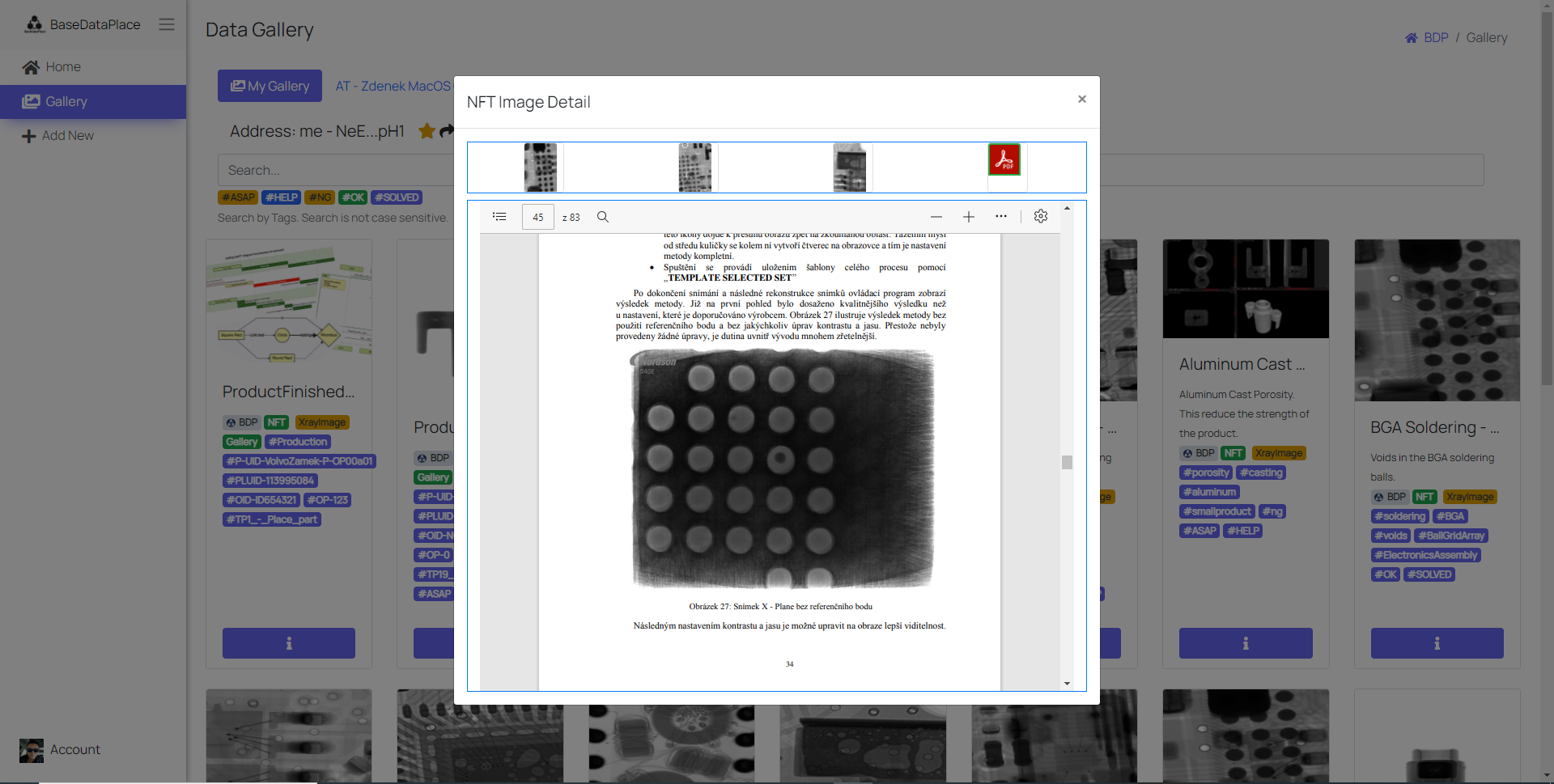 BaseDataPlace
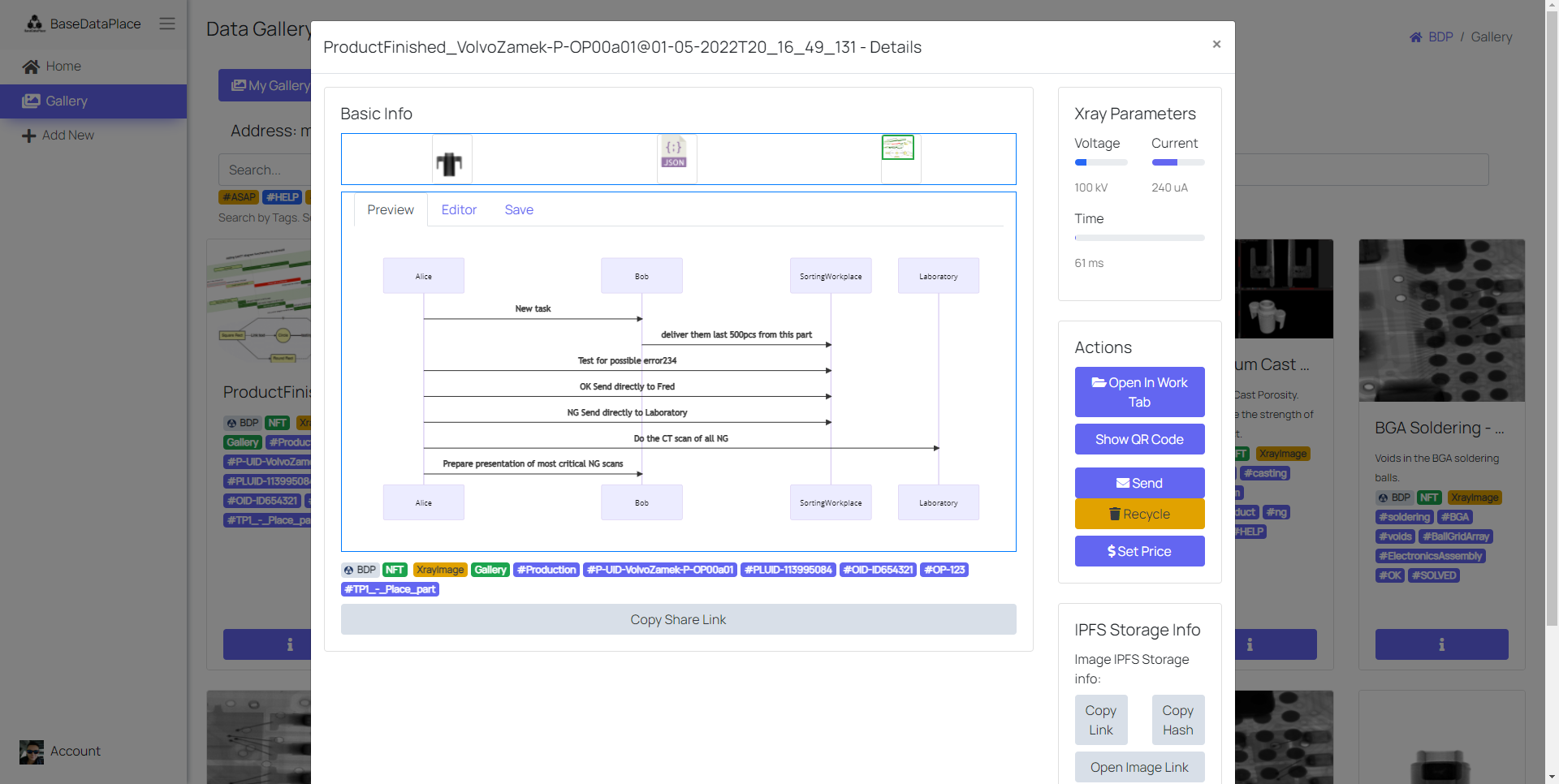 BaseDataPlace
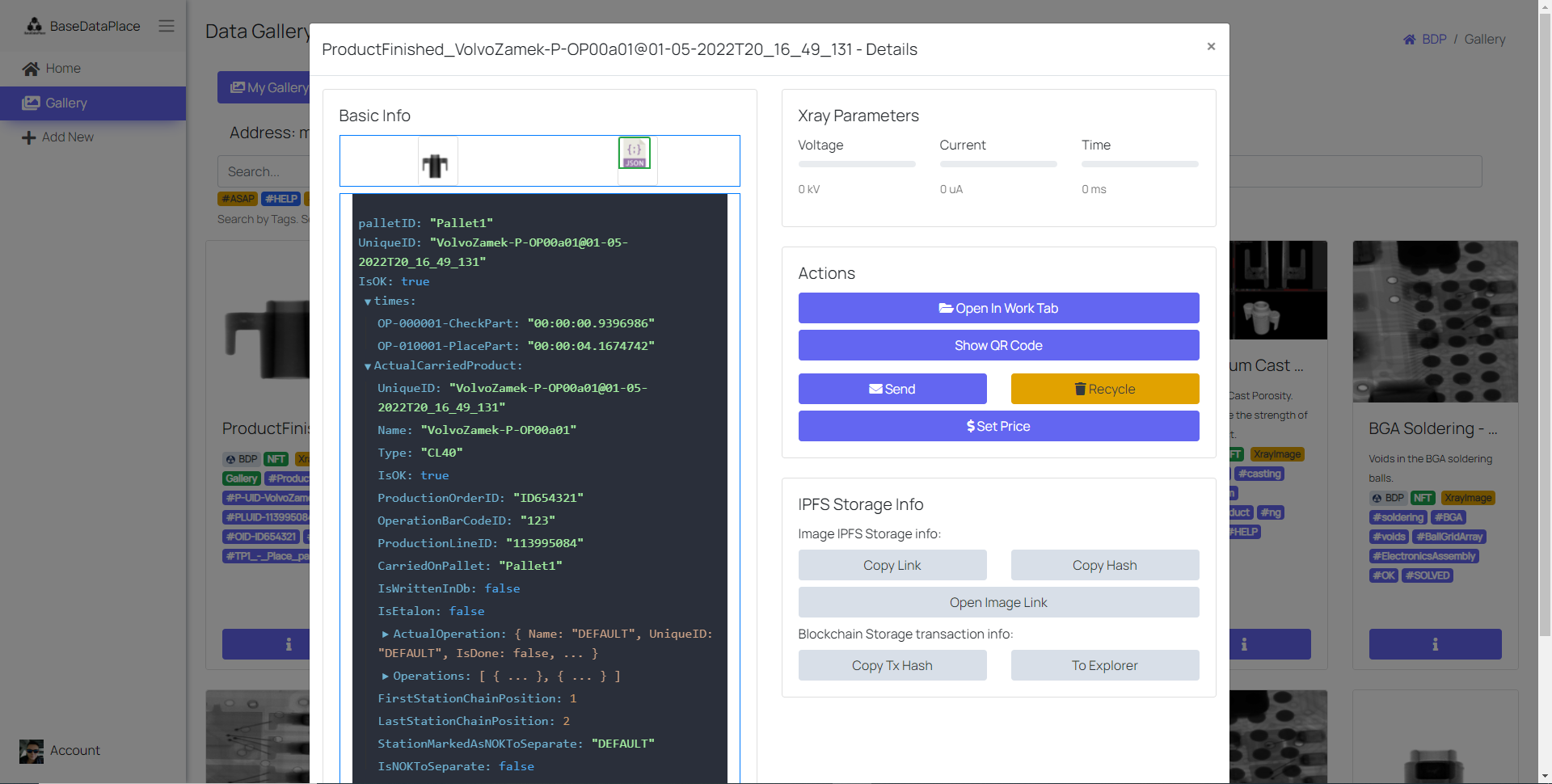 BaseDataPlace
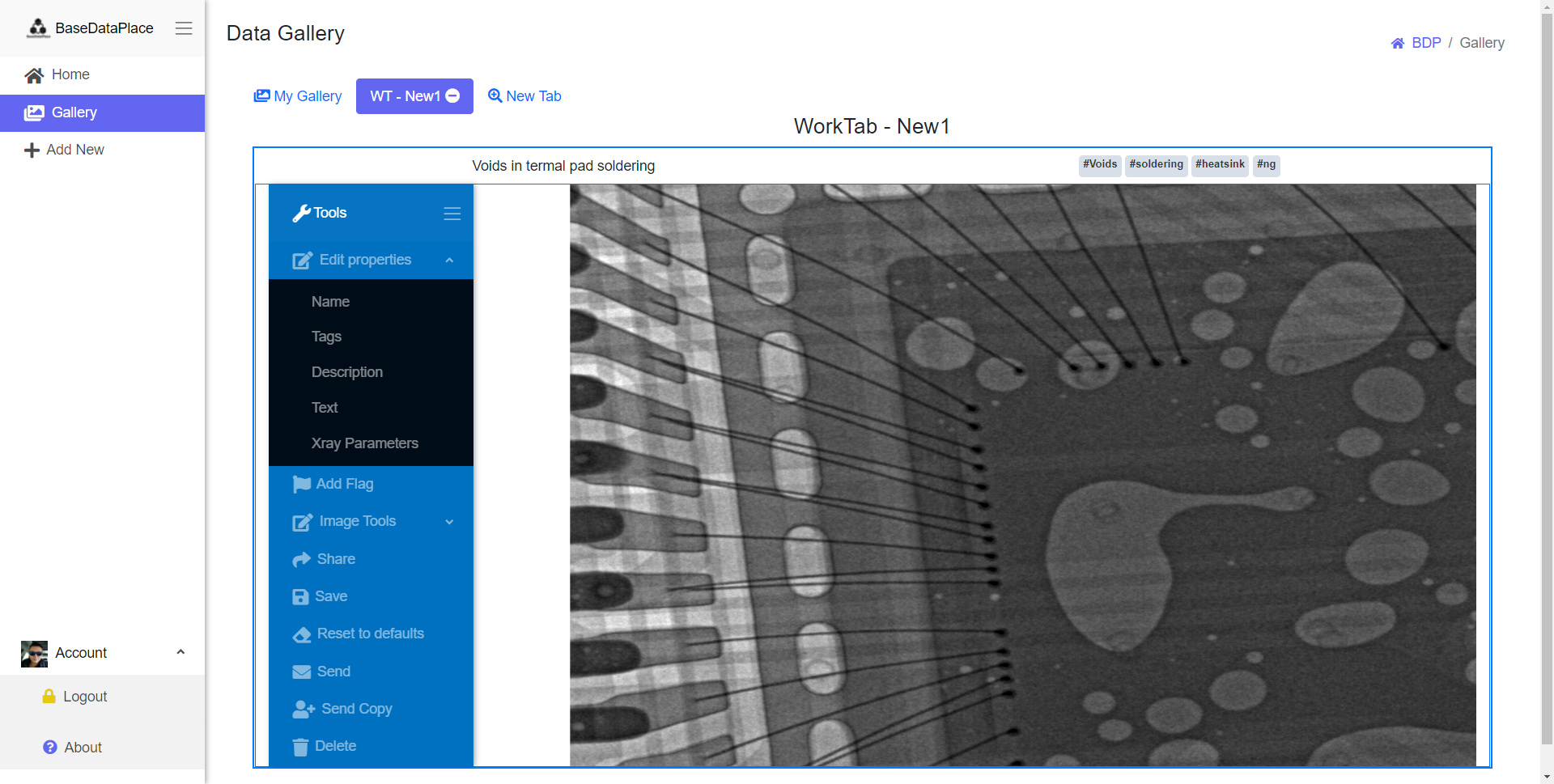 BaseDataPlace
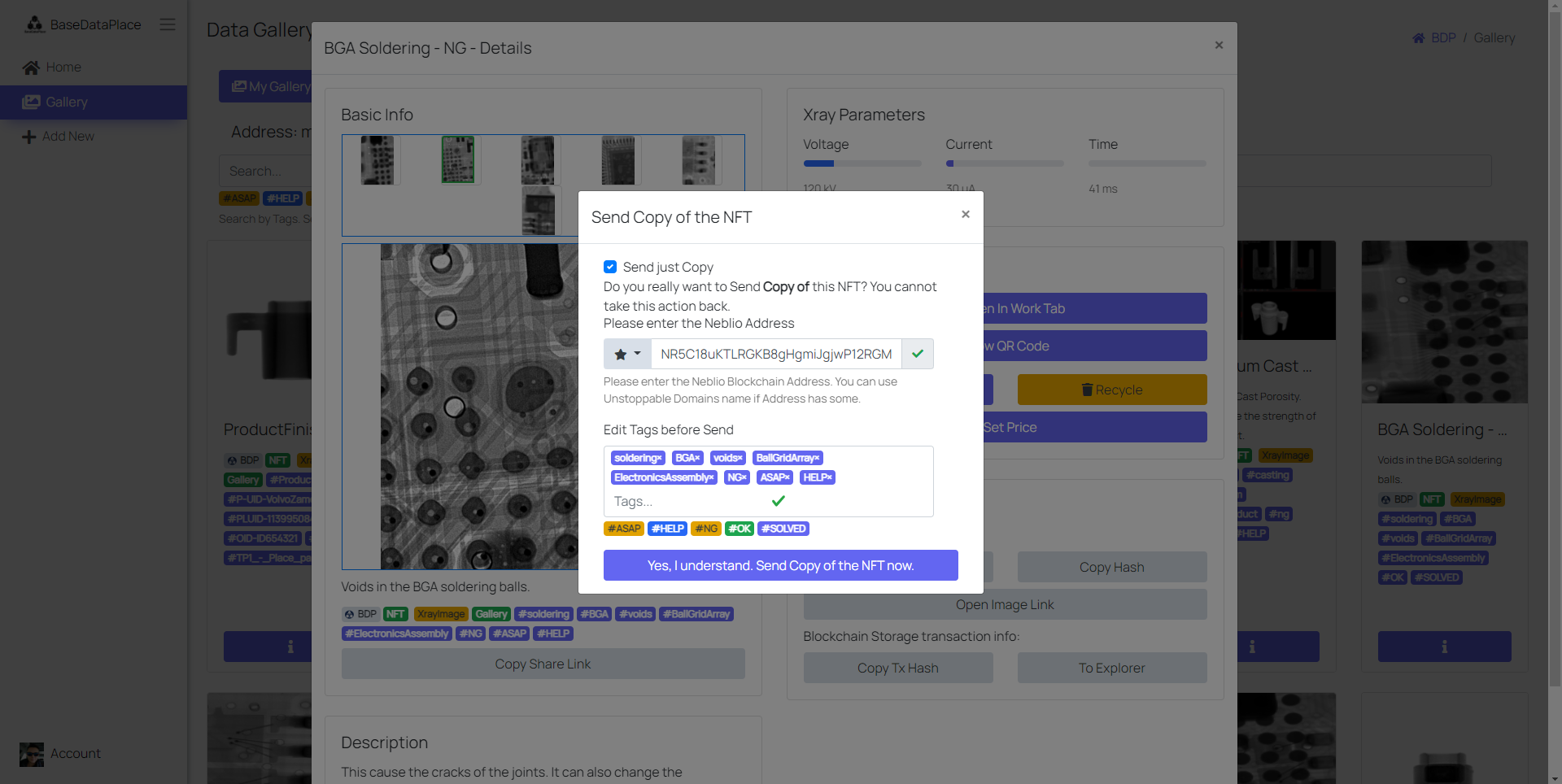 BaseDataPlace – data exchange example
QE or Device Address
ES or AI Address
NFT XRAY
NFT XRAY
Add Review Required Tag during the send of tx
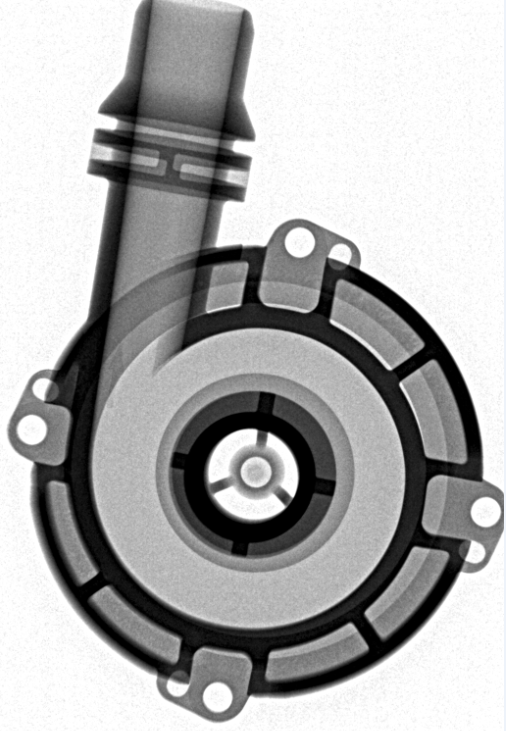 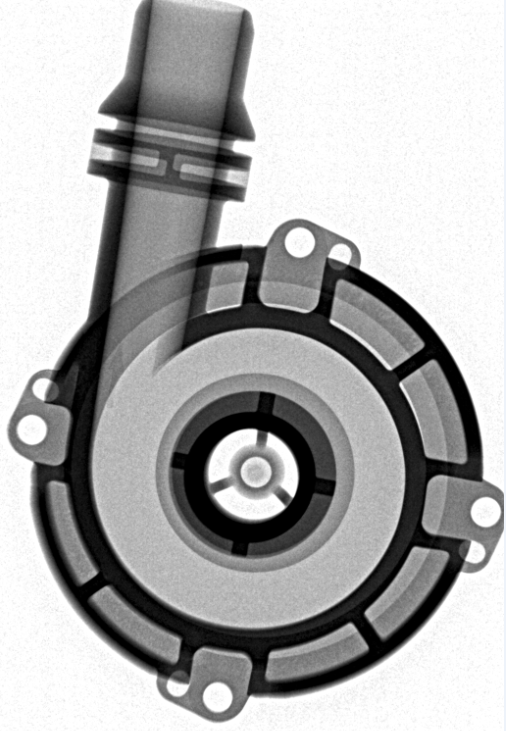 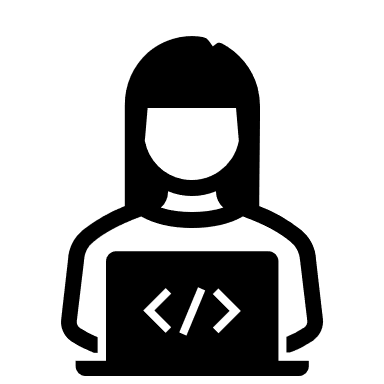 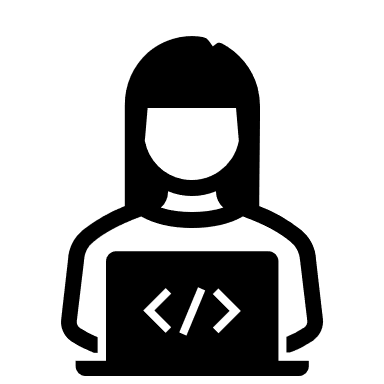 Review Required
External Specialists
or
AI
NFT XRAY
Add Markers, Notes,Review Added Tag during the send of tx
Quality engineer
or
Device
NFT XRAY
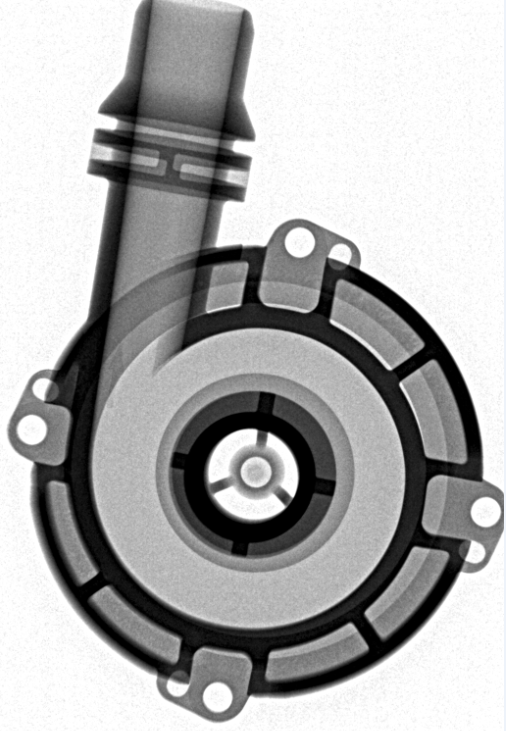 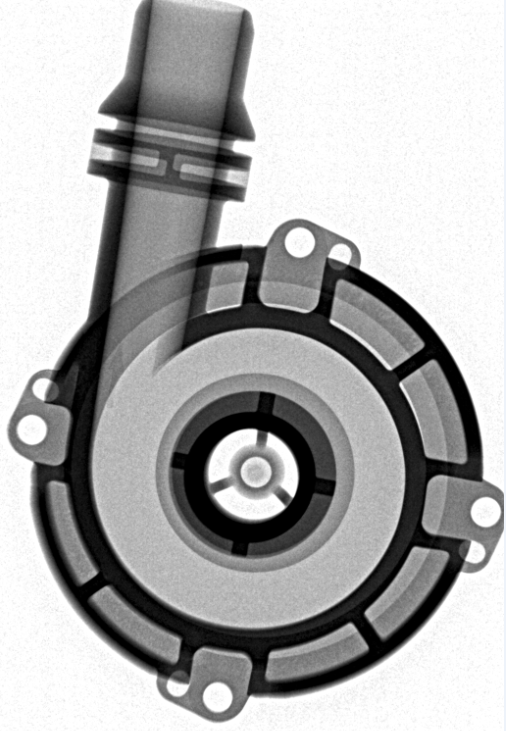 Review Added
Review Required
Partners of  VEFramework
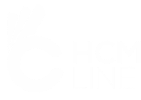 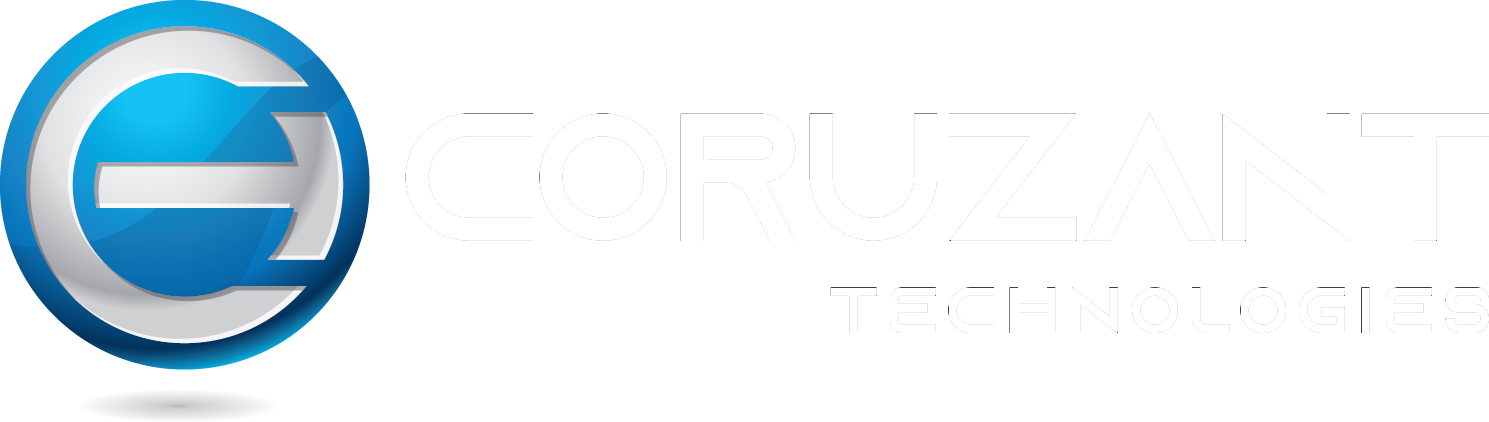 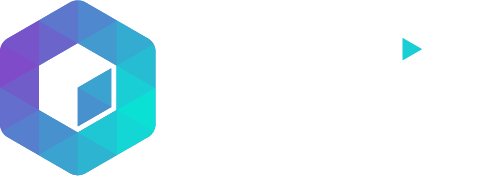 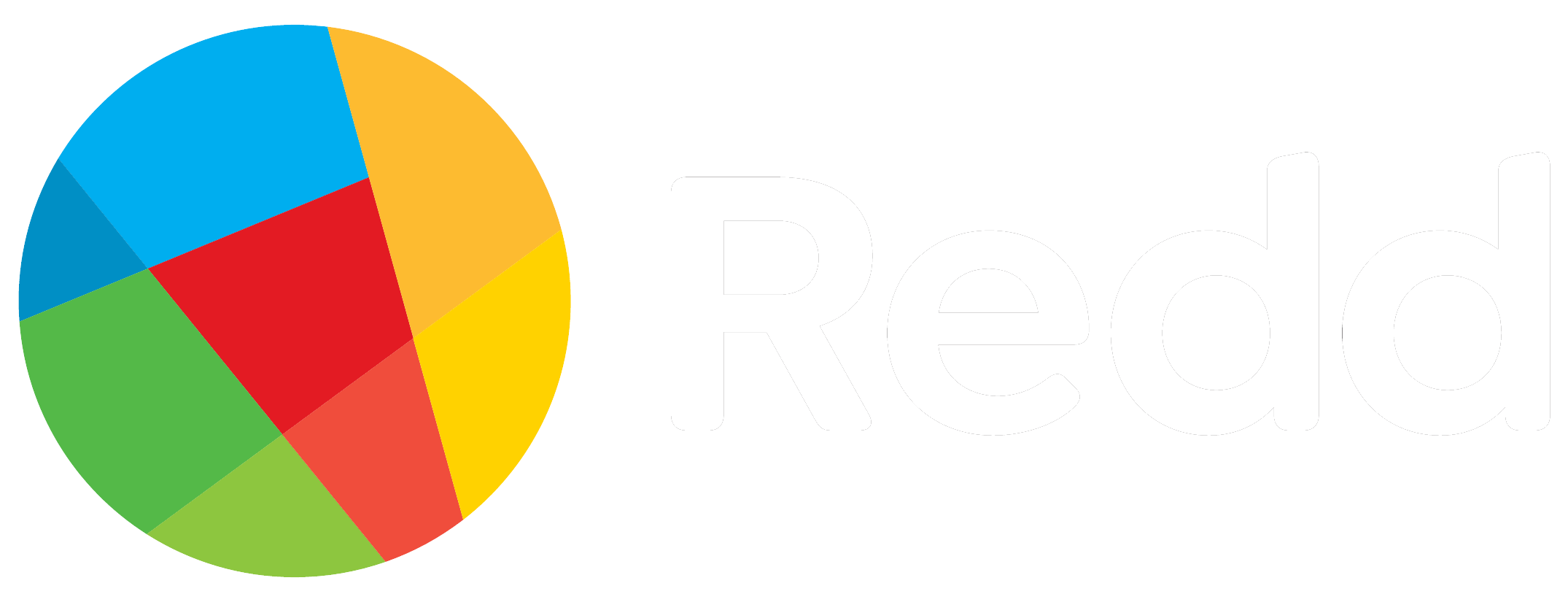 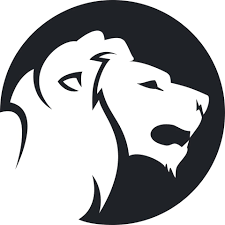 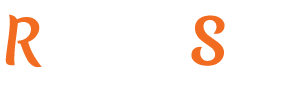 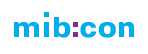 PURE CREW
Lowenware
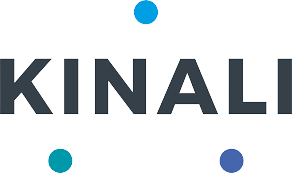 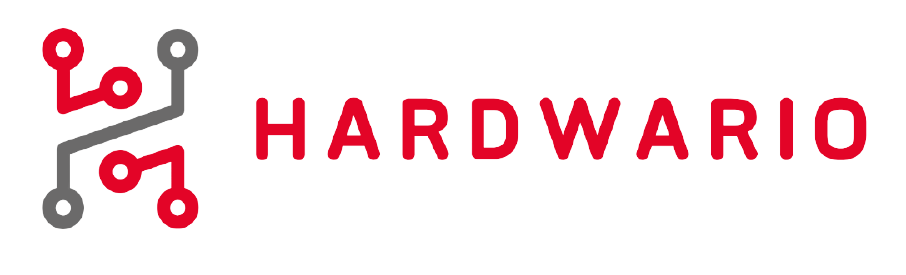 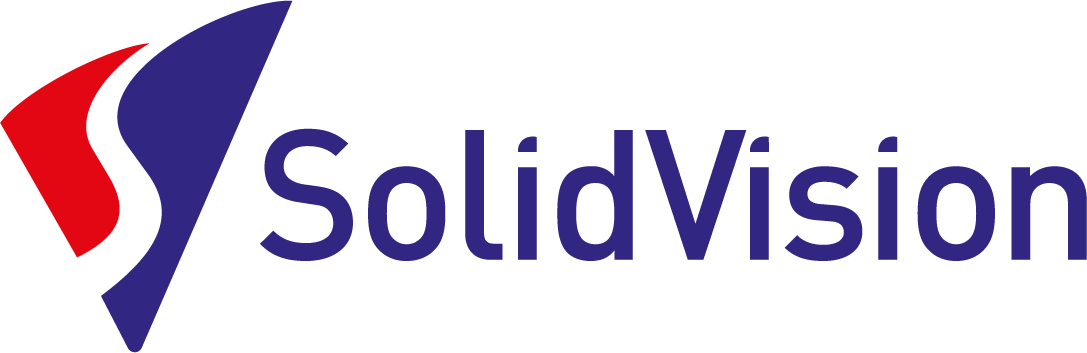 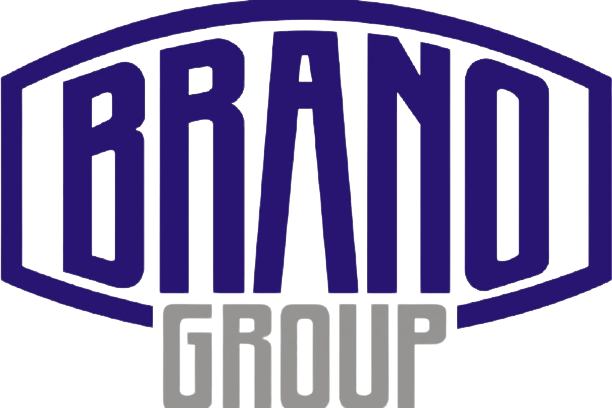 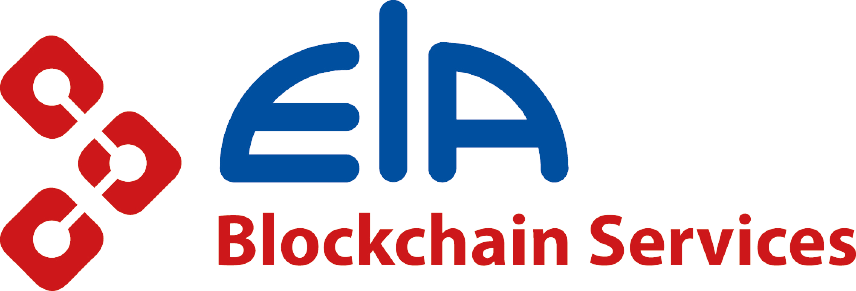 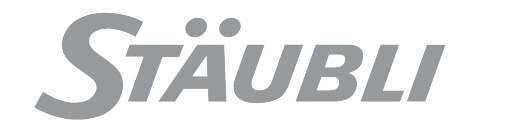 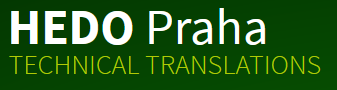 About me – Never give up 
School Project2010
Commercial Devices2018
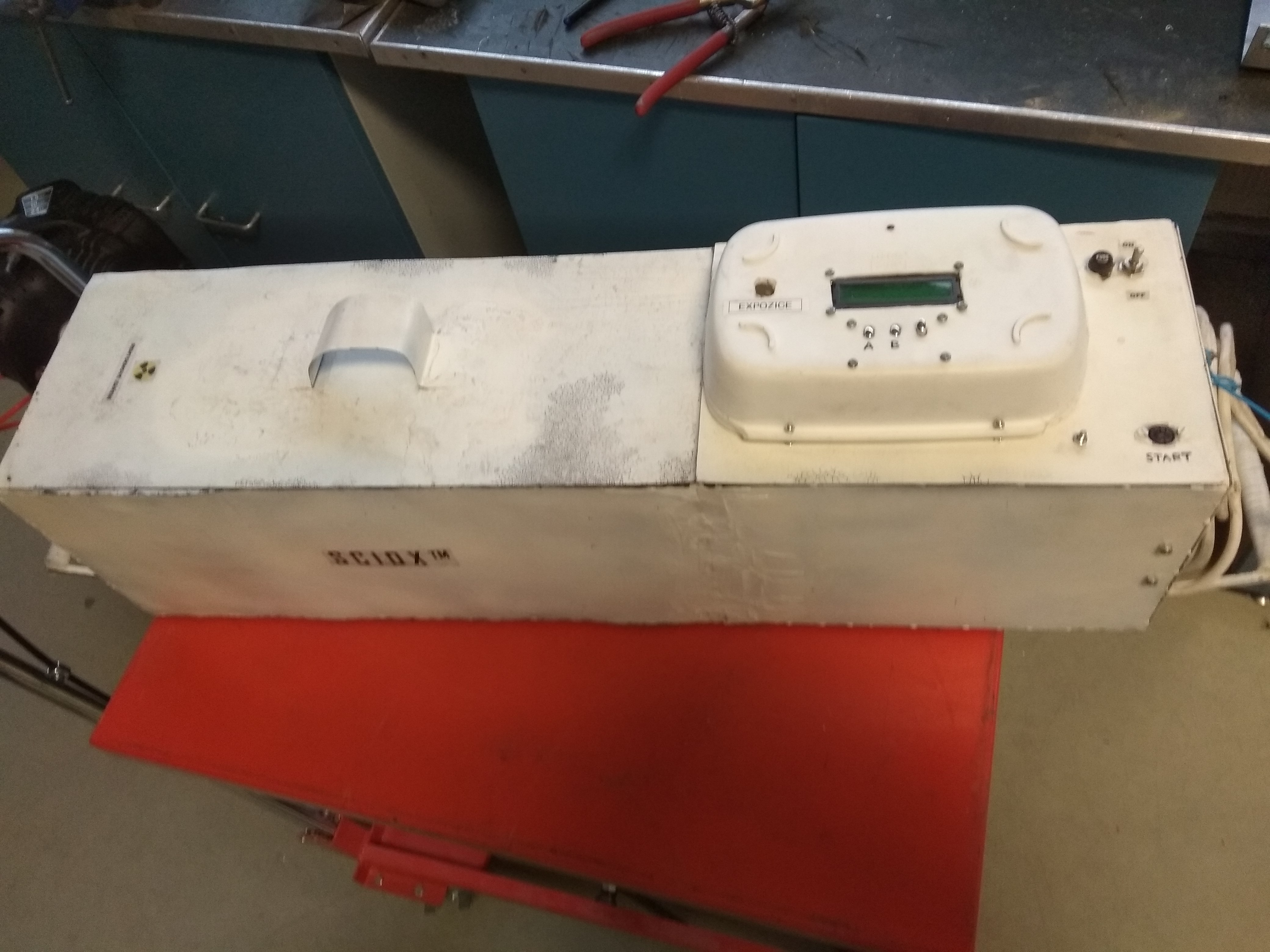 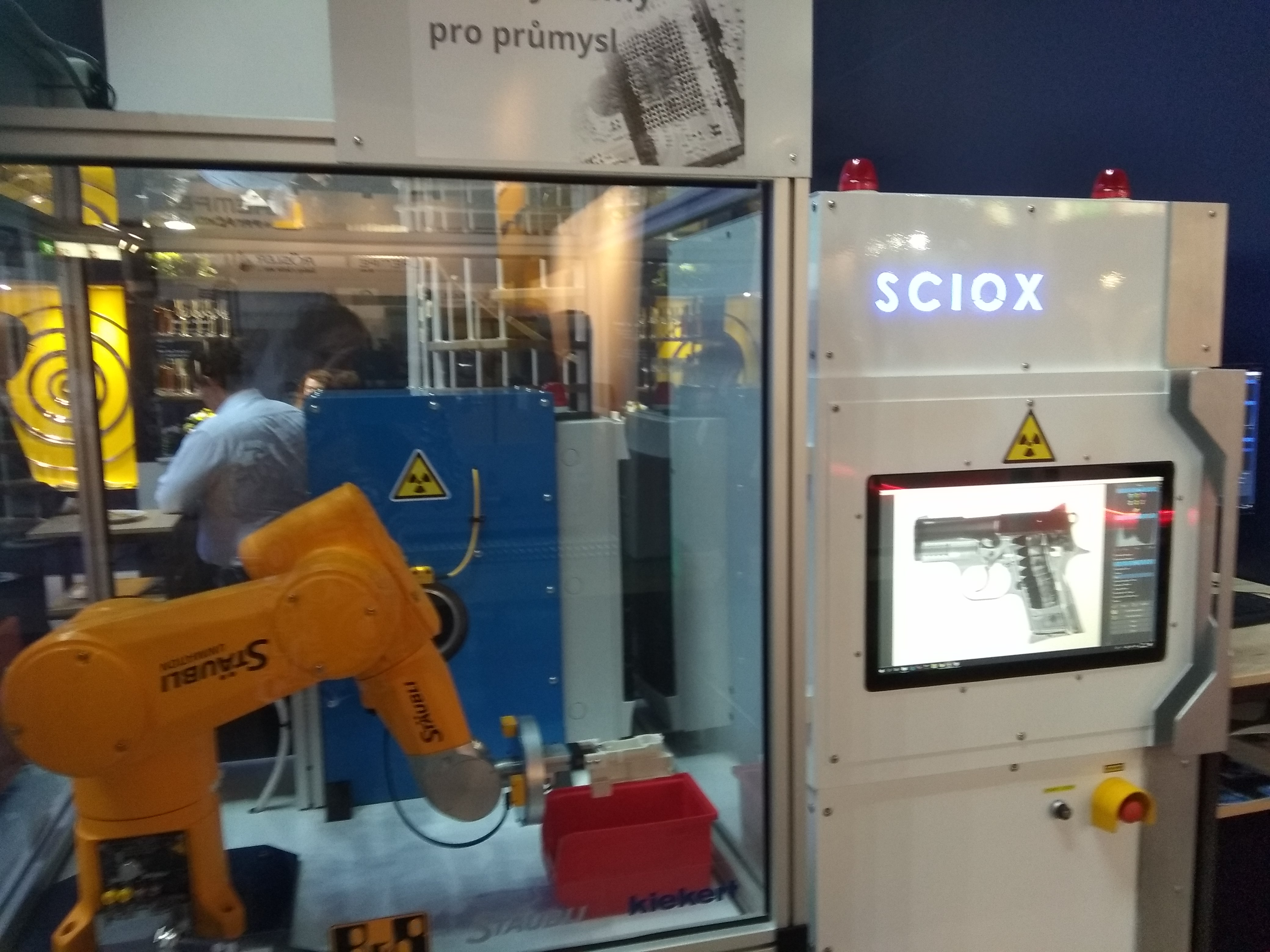 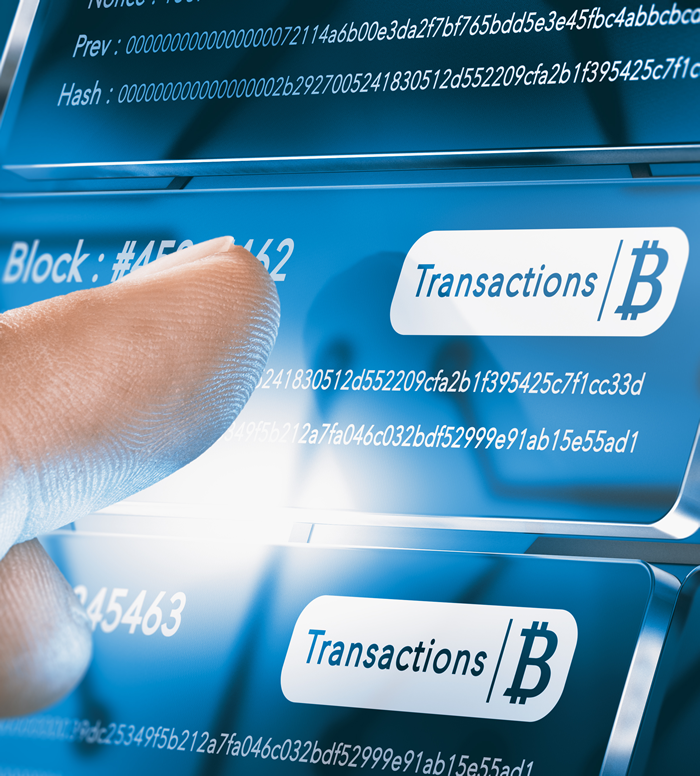 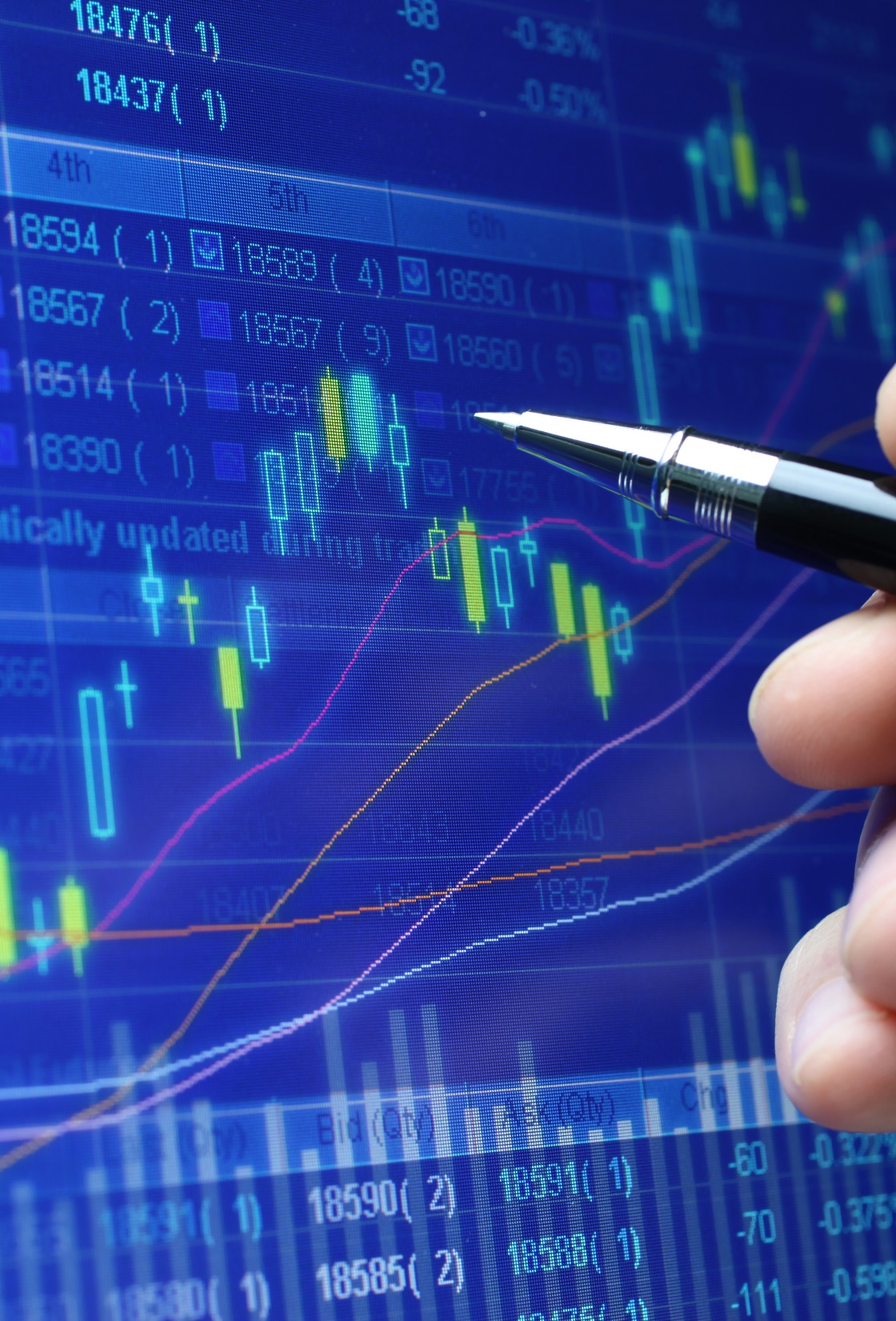 Thank you!
Tomas Svoboda
veframework.com
Tomas.Svoboda@TechnicInsider.com
Twitter: fyziktom